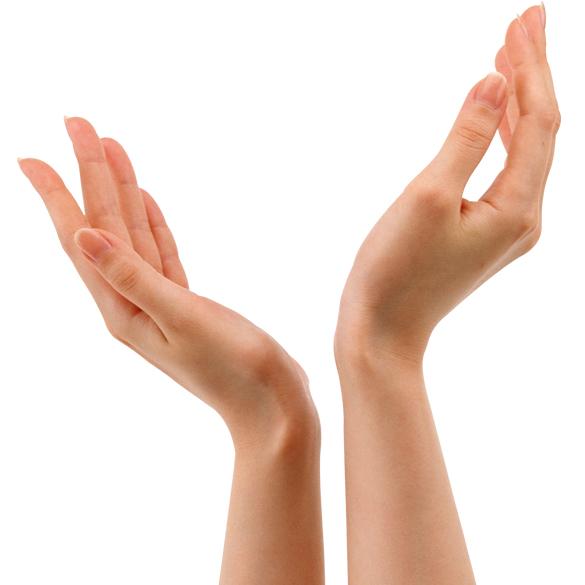 BÀI 1
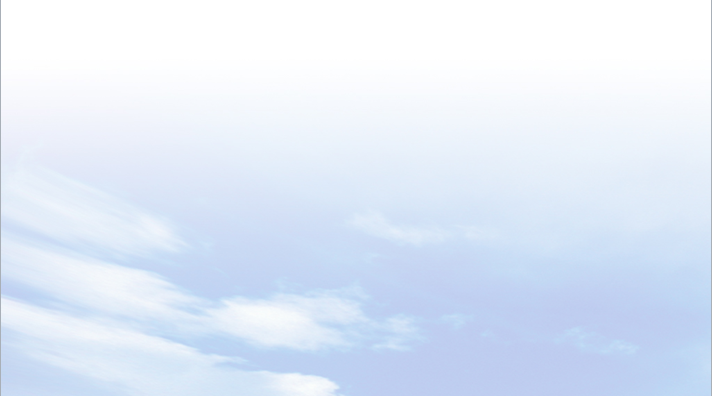 VỊ TRÍ ĐỊA LÍ VÀ PHẠM VI LÃNH THỔ VIỆT NAM
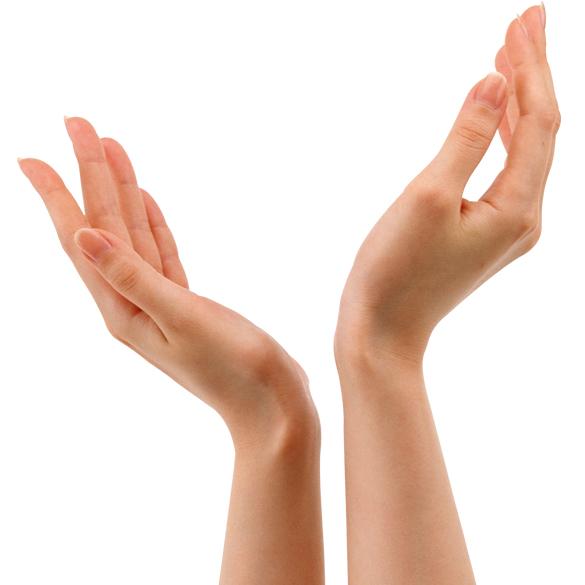 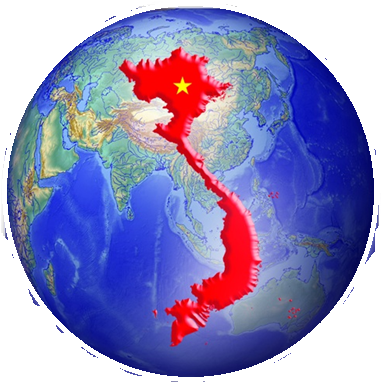 GV dạy:
Lớp dạy: 8/
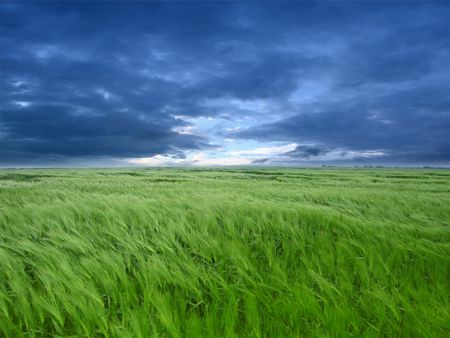 ĐỊA LÍ 8
KHỞI ĐỘNG
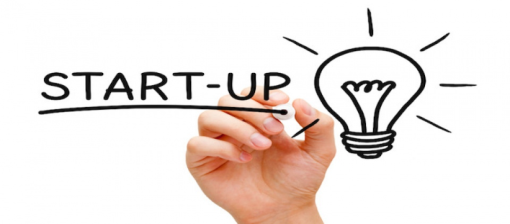 Quan sát các quốc kì trên theo thứ tự từ 1 đến 6, cho biết tên quốc gia tương ứng với mỗi quốc kì trên.
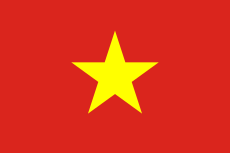 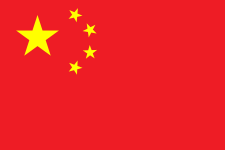 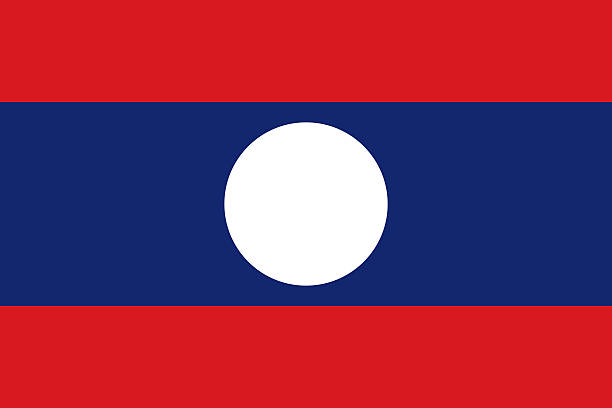 1. Việt Nam
2. Trung Quốc
3. Lào
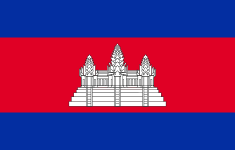 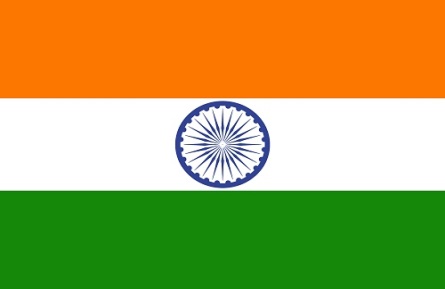 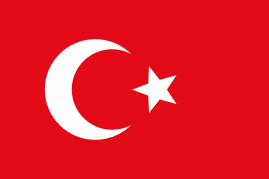 6. Thổ Nhĩ Kì
5. Ấn Độ
4. Cam-pu-chia
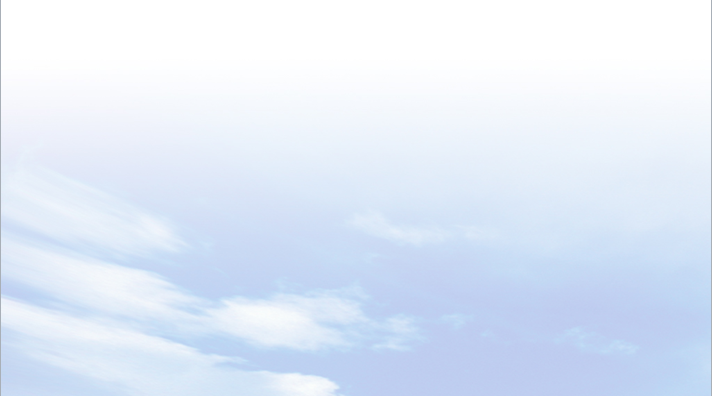 LỚP
8
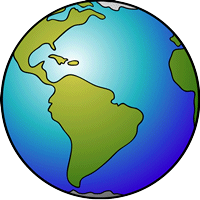 PHẦN ĐỊA LÍ
BÀI 1. VỊ TRÍ ĐỊA LÍ VÀ PHẠM VI LÃNH THỔ VIỆT NAM
NỘI DUNG BÀI HỌC
1
VỊ TRÍ ĐỊA LÍ VÀ PHẠM VI LÃNH THỔ
ẢNH HƯỞNG CỦA VỊ TRÍ ĐỊA LÍ VÀ PHẠM VI LÃNH THỔ ĐỐI VỚI SỰ HÌNH THÀNH ĐẶC ĐIỂM ĐỊA LÍ TỰ NHIÊN VIỆT NAM
2
3
LUYỆN TẬP VÀ VẬN DỤNG
BÀI 1
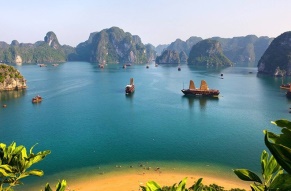 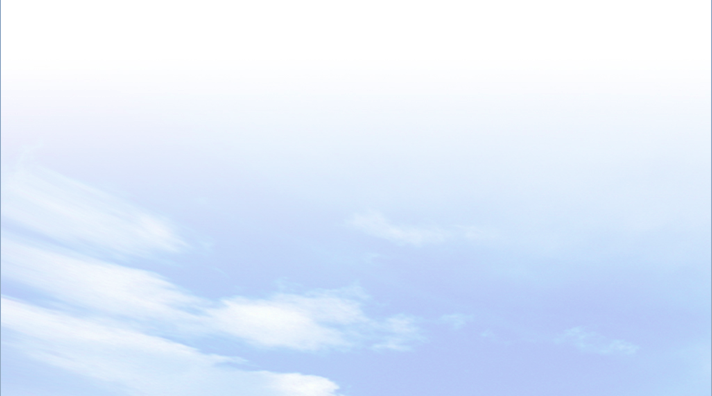 1
VỊ TRÍ ĐỊA LÍ VÀ PHẠM VI LÃNH THỔ
BÀI 1
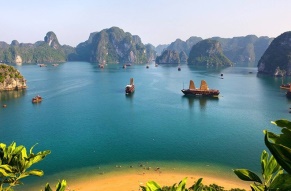 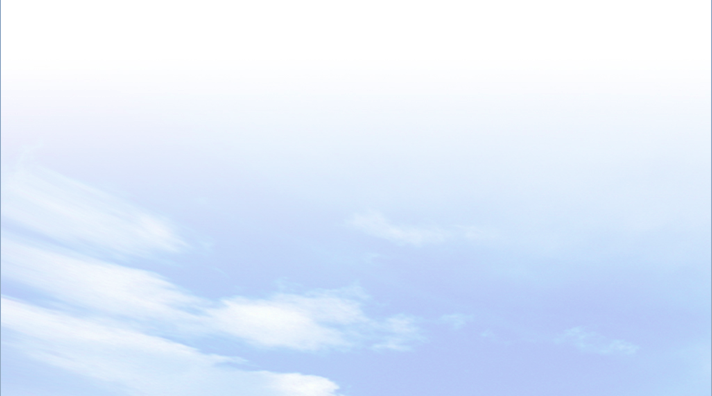 a)
PHẠM VI LÃNH THỔ
Đất liền
Vùng đất: 331 344km2
Hải đảo
Phạm vi lãnh thổ
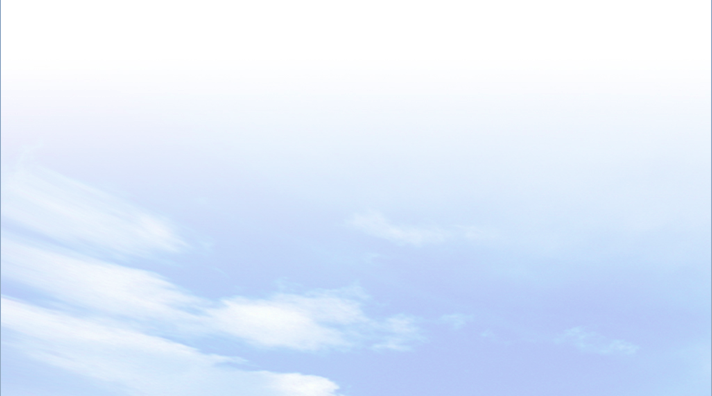 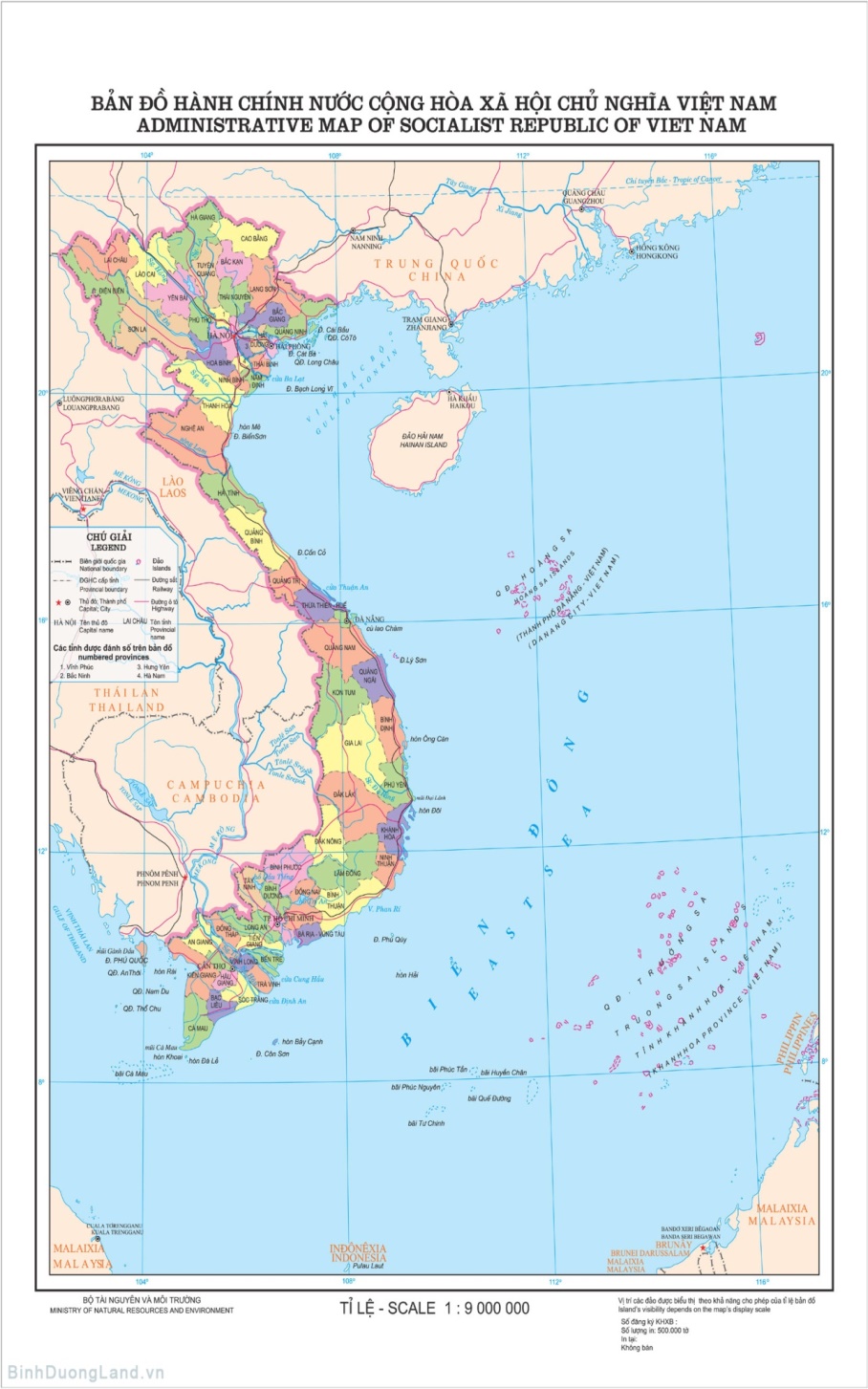 Quan sát bản đồ hành chính và kênh chữ SGK, cho biết phạm vi lãnh thổ nước ta gồm những bộ phận nào? Vùng đất có diện tích bao nhiêu và gồm những bộ phận nào?
Vùng biển
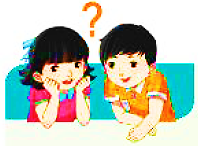 Vùng trời
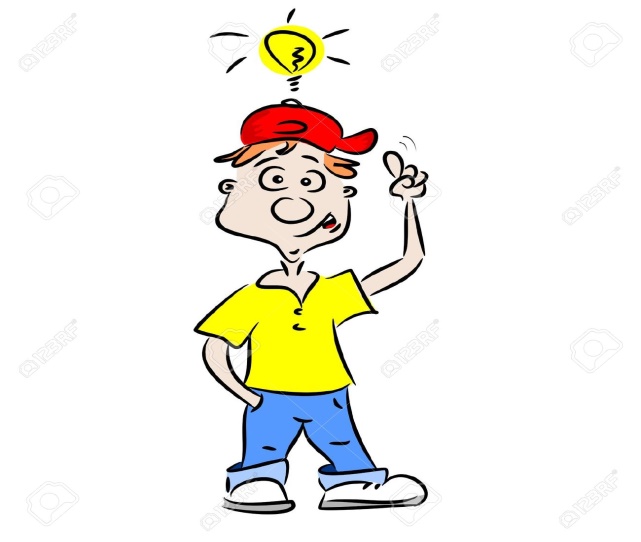 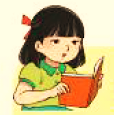 BÀI 1
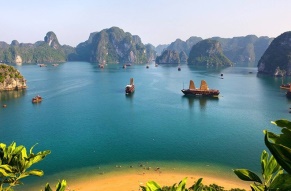 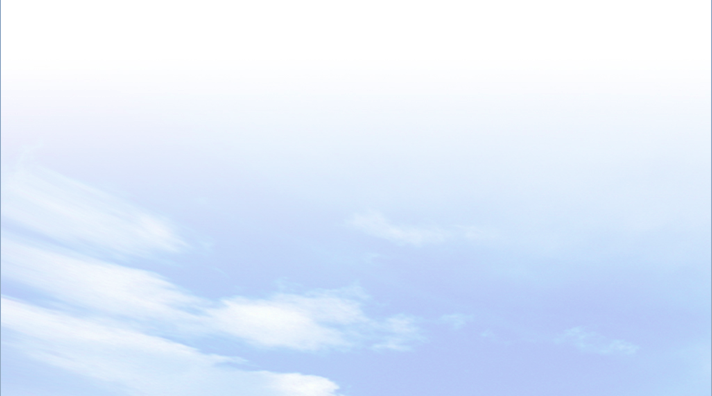 a)
PHẠM VI LÃNH THỔ
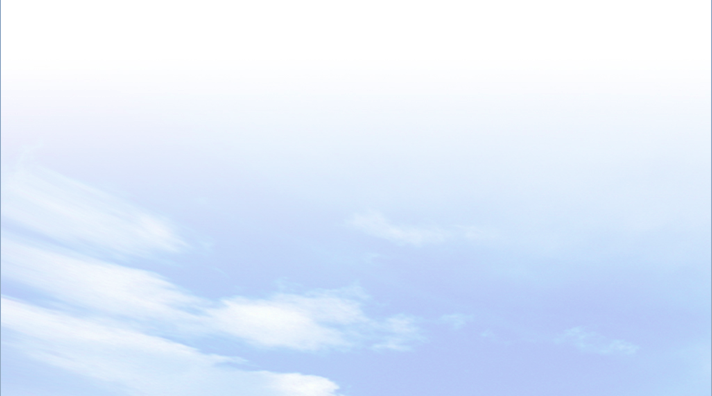 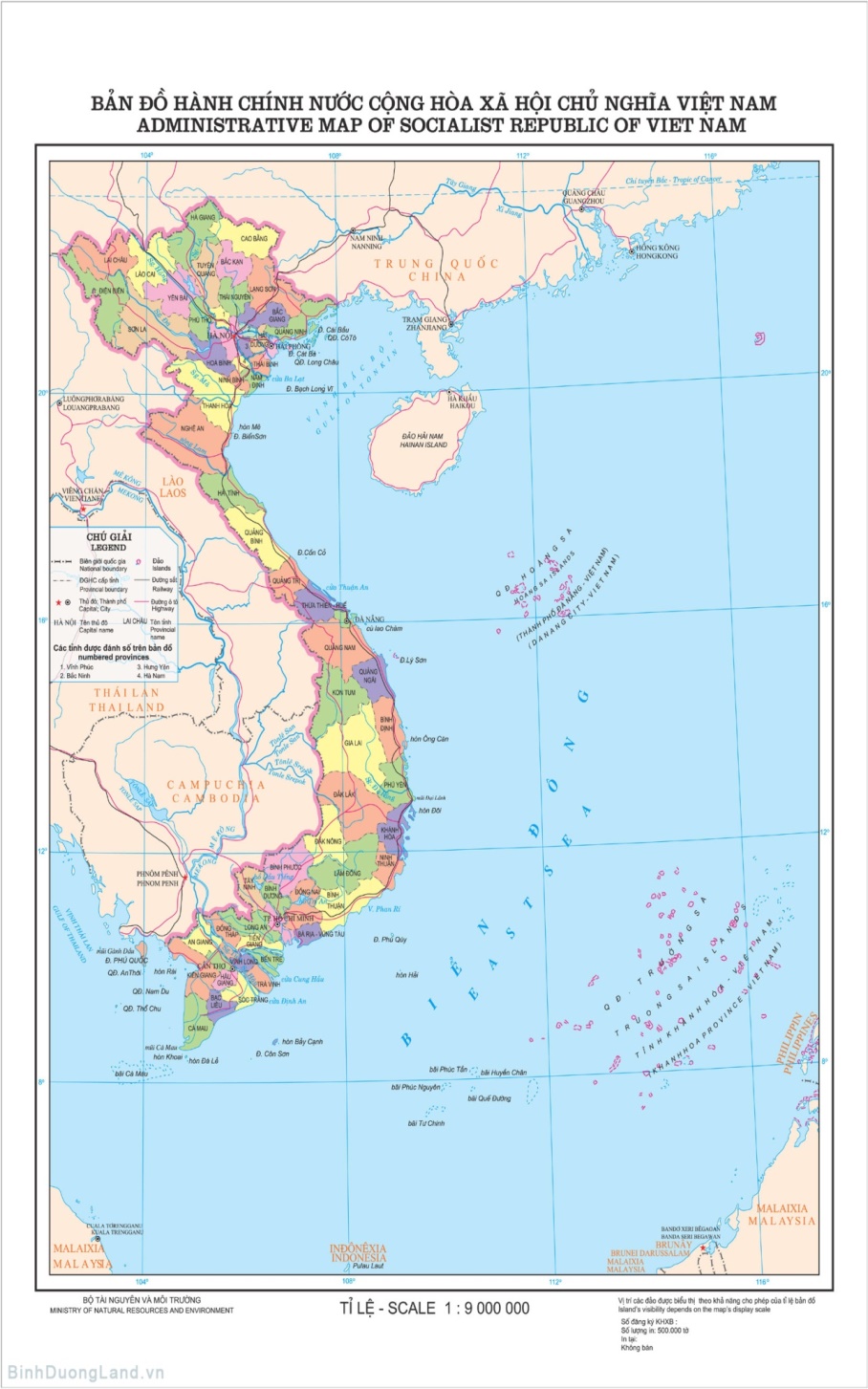 Quan sát bản đồ hành chính Việt Nam và kênh chữ SGK, xác định đường bờ biển của nước ta. Đường bờ biển nước ta dài bao nhiêu km? Nước ta có bao nhiêu tỉnh, thành phố giáp biển?
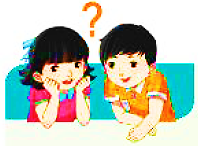 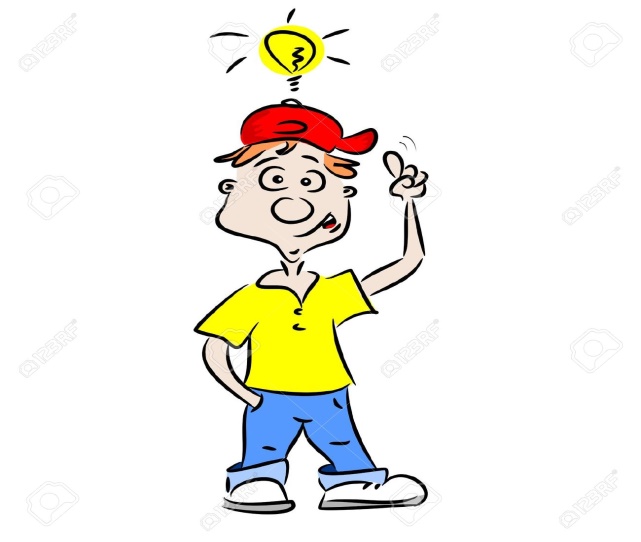 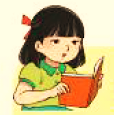 Đường bờ biển nước ta dài 3260km, có 28/63 tỉnh, thành phố giáp biển.
BÀI 1
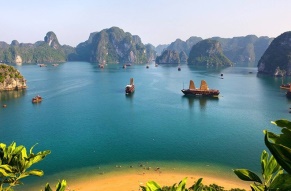 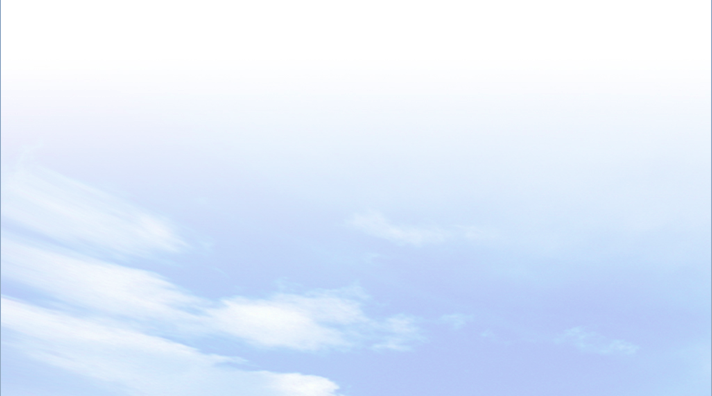 a)
PHẠM VI LÃNH THỔ
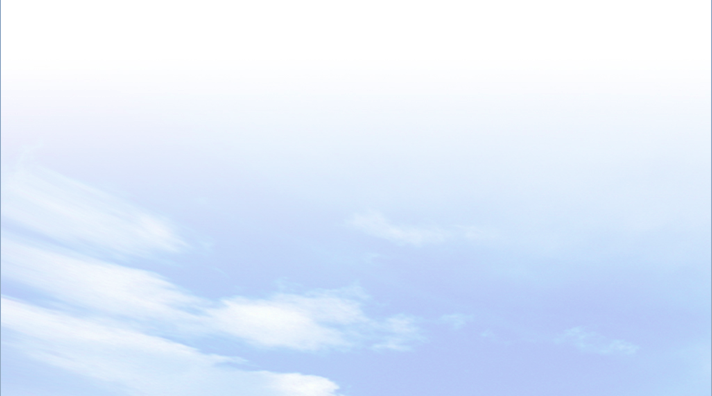 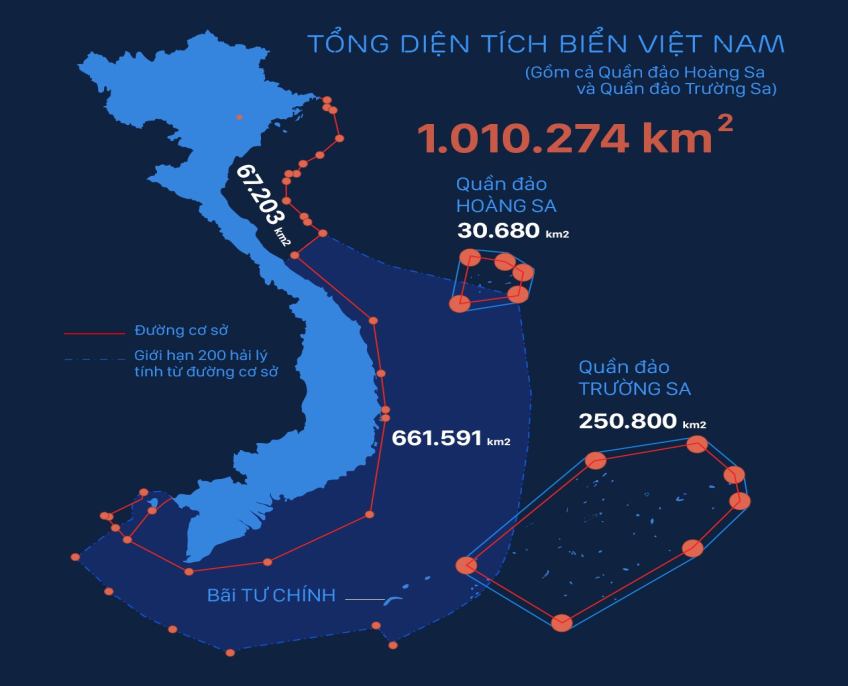 Quan sát bản đồ, cho biết vùng biển nước ta thuộc Biển nào? có diện tích bao nhiêu và gấp mấy lần diện tích đất liền?
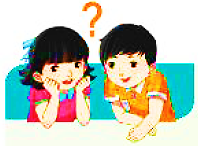 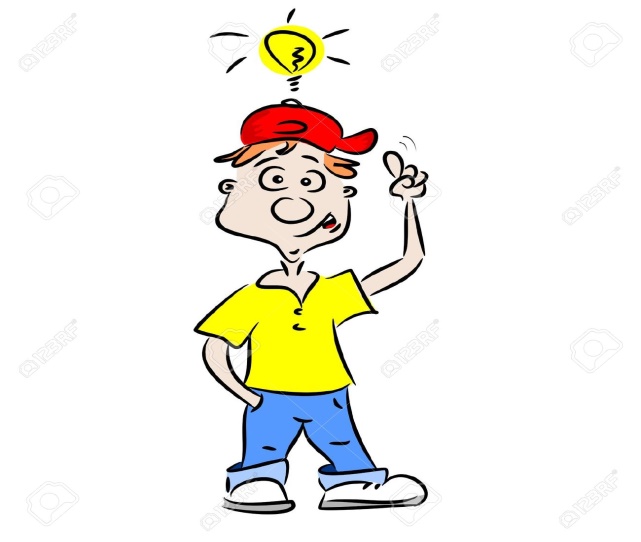 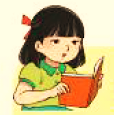 BIỂN ĐÔNG
Vùng biển nước ta ở Biển Đông có diện tích khoảng 1 triệu km2, gấp hơn 3 lần diện tích đất liền.
BÀI 1
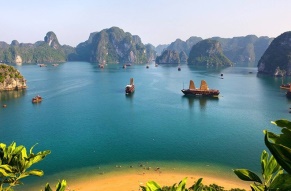 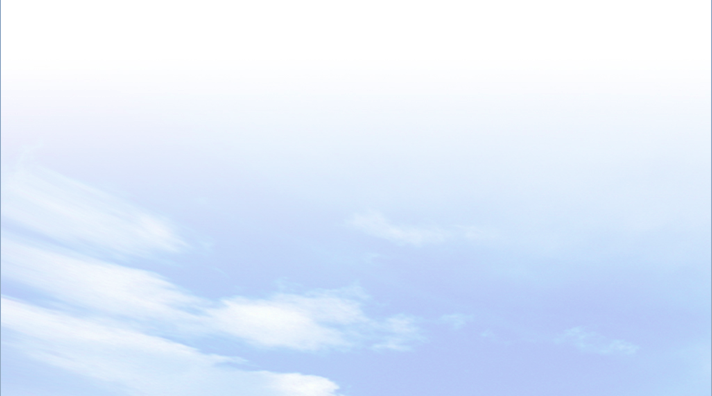 a)
PHẠM VI LÃNH THỔ
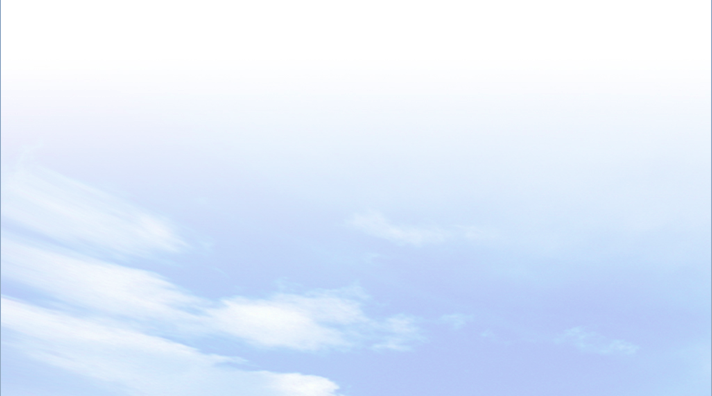 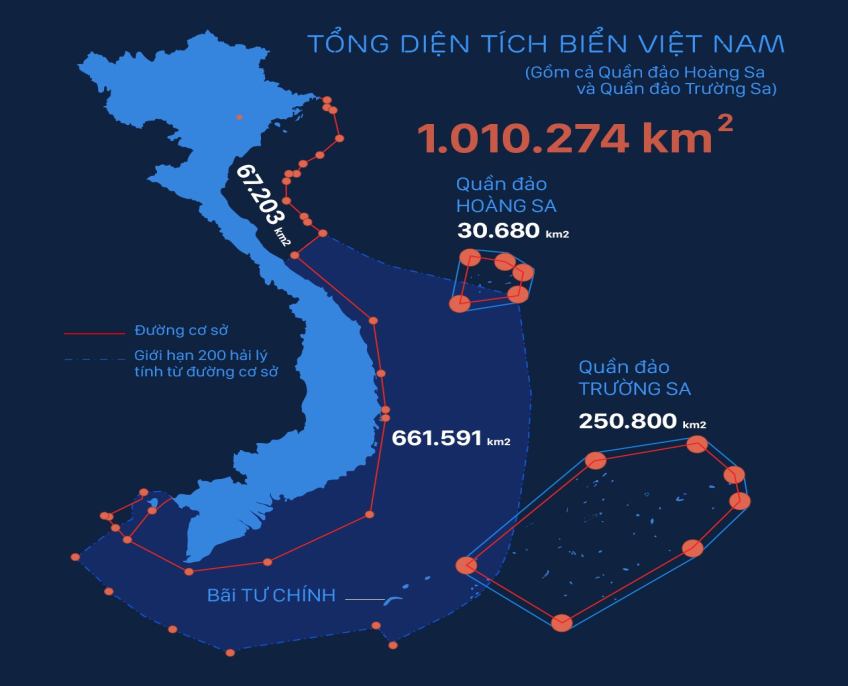 Quan sát bản đồ, hình ảnh và hiểu biết của mình, cho biết trong vùng biển nước ta có bao nhiêu đảo lớn nhỏ? Tại sao việc giữ vững chủ quyền của một hòn đảo, dù nhỏ, lại có ý nghĩa         rất lớn?
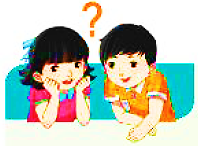 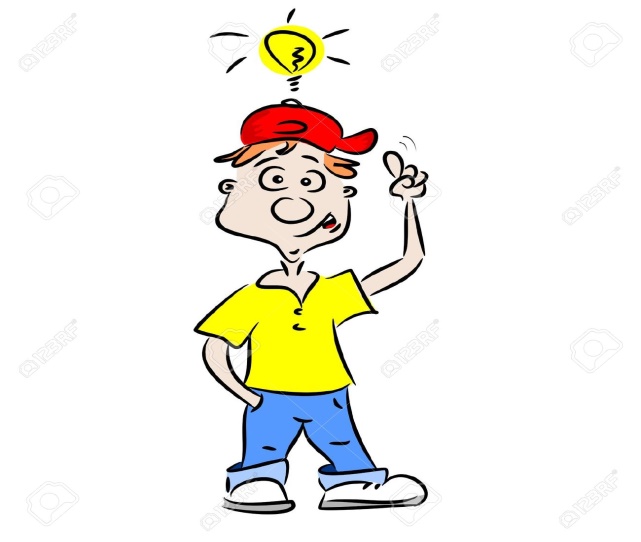 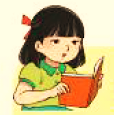 - Trong vùng biển nước ta có hàng nghìn đảo lớn nhỏ, trong đó có 2 quần đảo Hoàng Sa và Trường Sa.
- Ý nghĩa: là cơ sở để khẳng định chủ quyền của nước ta đối với vùng biển và thềm lục địa quanh đảo, khẳng định lãnh thổ thống nhất toàn vẹn của Việt Nam.
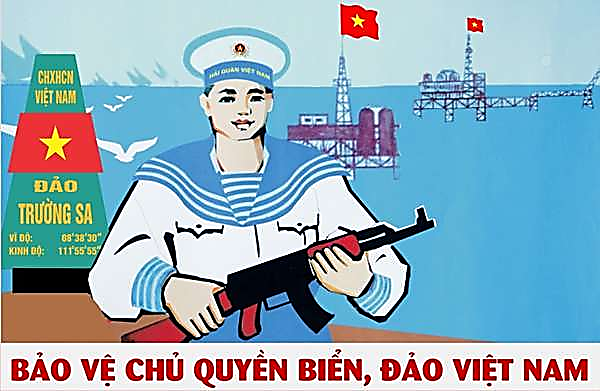 BÀI 1
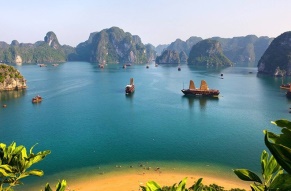 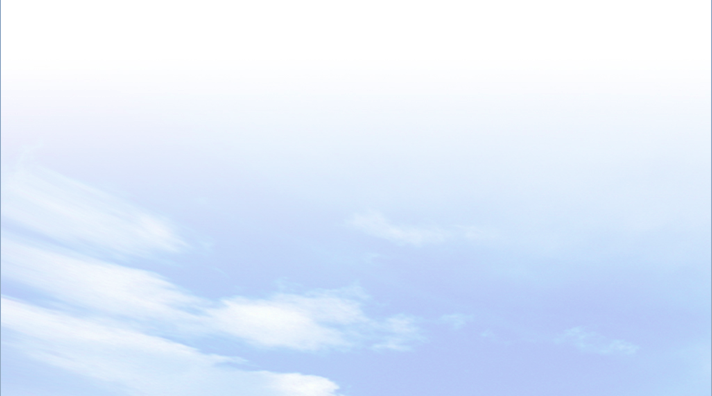 a)
PHẠM VI LÃNH THỔ
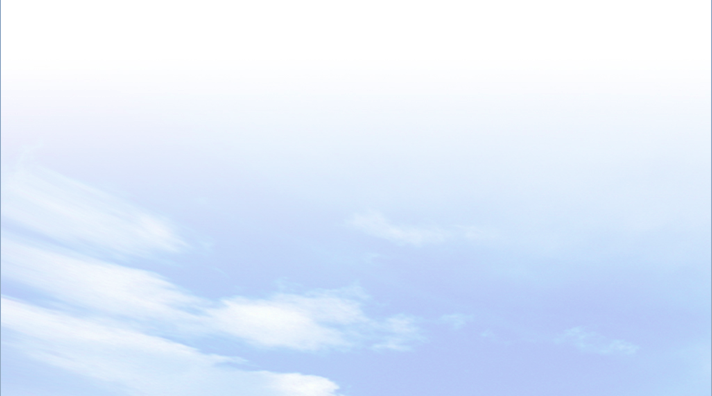 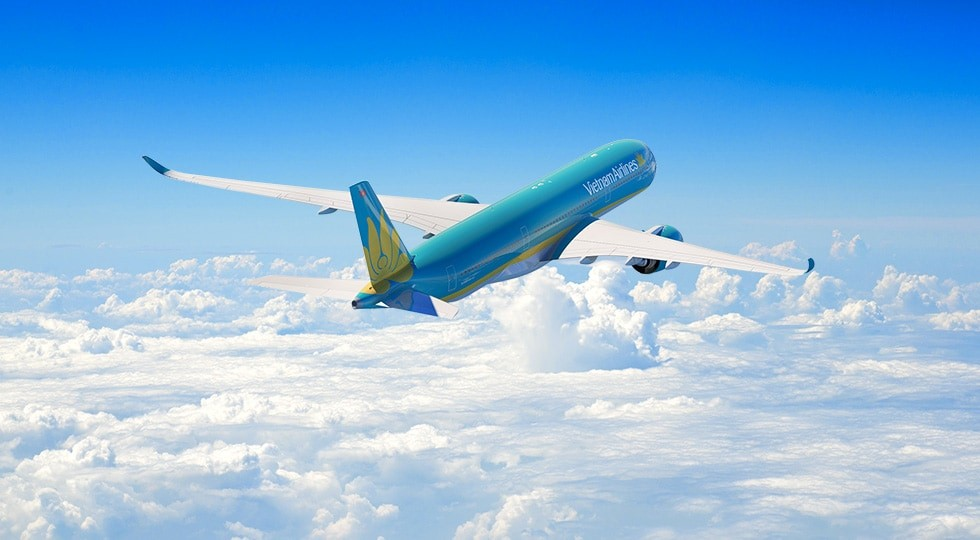 Quan sát hình ảnh, sơ đồ và kênh chữ SGK, cho biết vùng trời nước ta được xác định như thế nào?
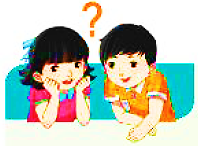 Vùng trời là khoảng không gian bao trùm lên lãnh thổ nước ta:
- Trên đất liền được xác định bằng các đường biên giới.
- Trên biển là ranh giới bên ngoài lãnh hải và không gian trên các đảo.
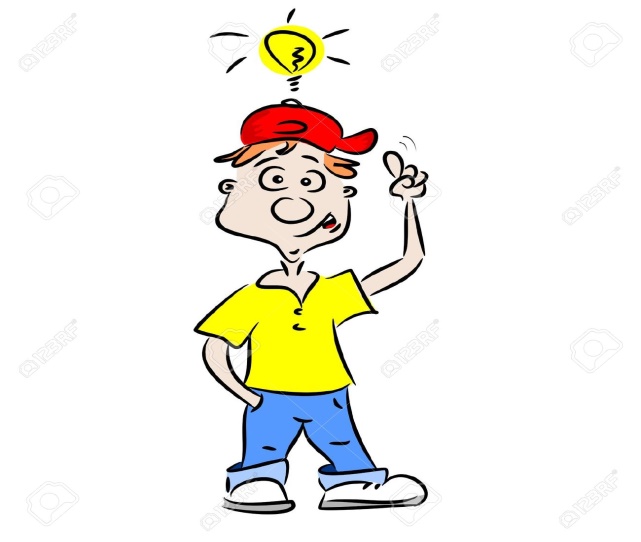 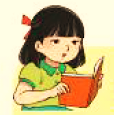 Vùng trời Việt Nam
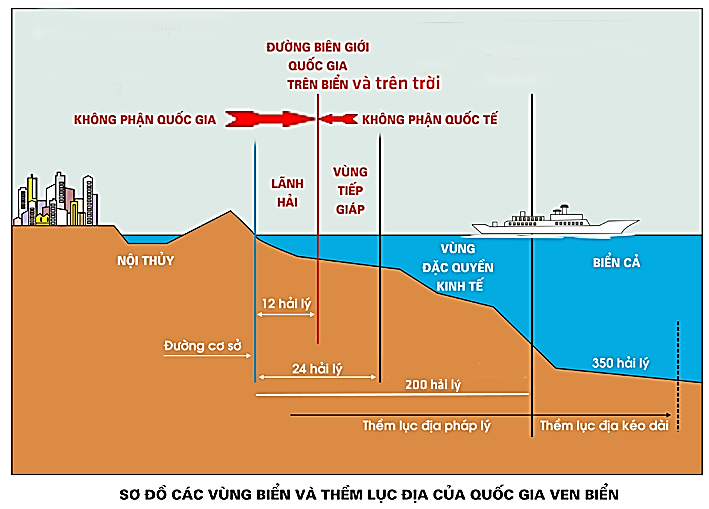 BÀI 1
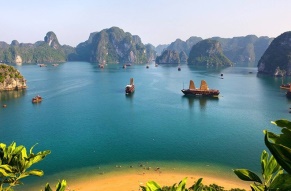 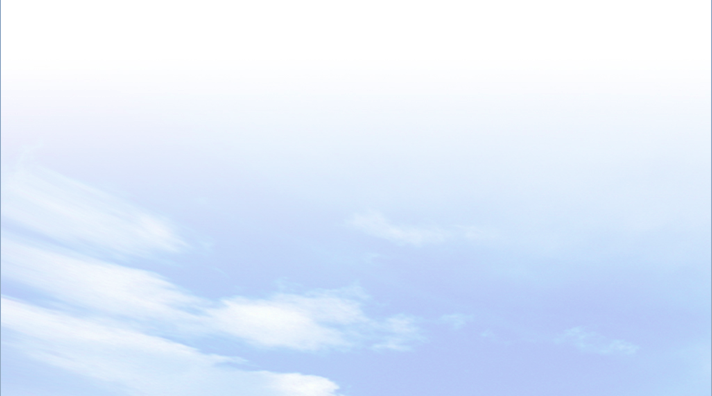 a)
PHẠM VI LÃNH THỔ
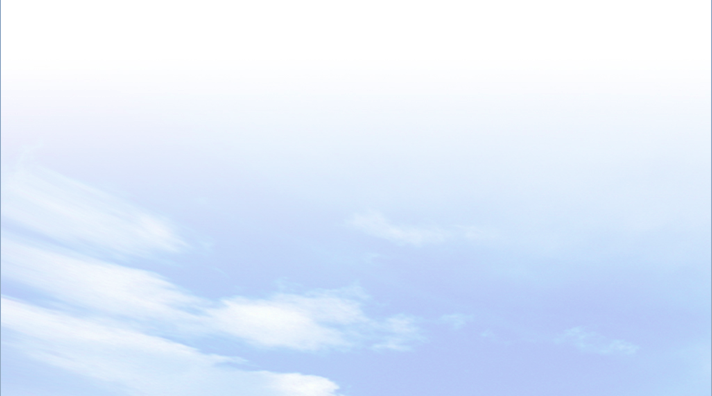 Bao gồm: vùng đất, vùng biển và vùng trời.
- Vùng đất: diện tích 331 344 km2 gồm toàn bộ phần đất liền và các hải đảo.
- Vùng biển có diện tích khoảng 1 triệu km2, gấp hơn 3 lần diện tích đất liền.
- Vùng trời là khoảng không gian bao trùm lên lãnh thổ nước ta.
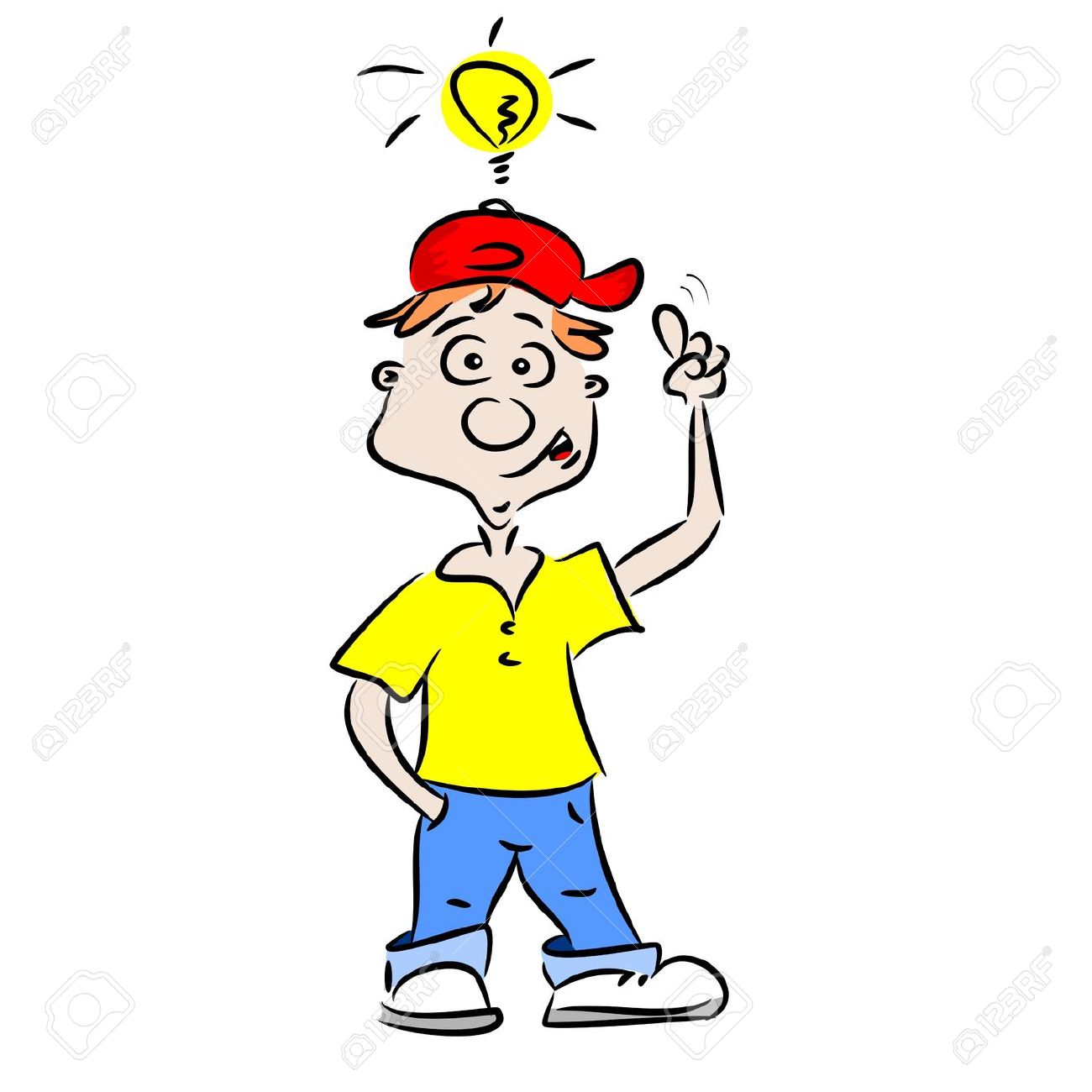 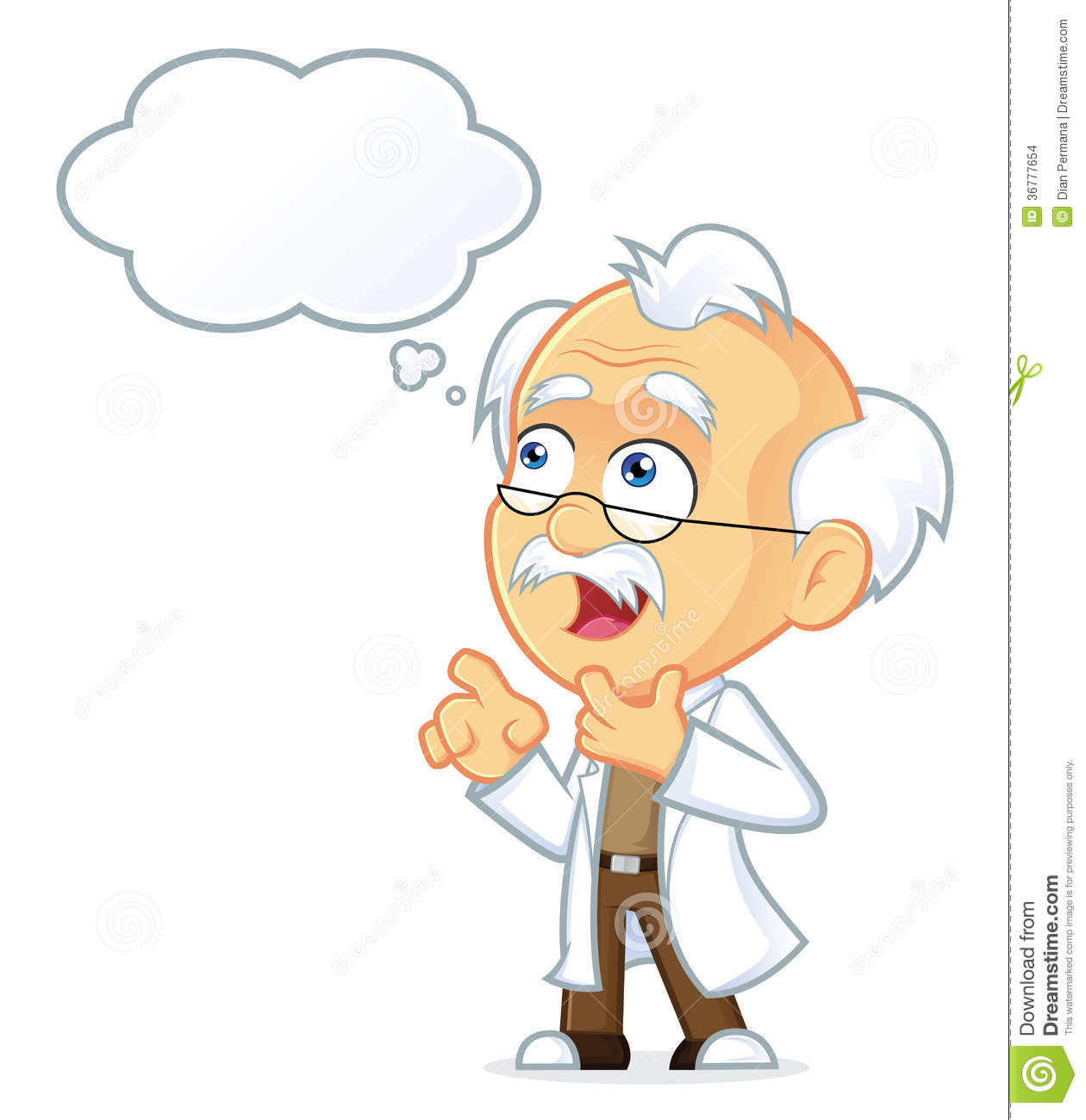 BÀI 1
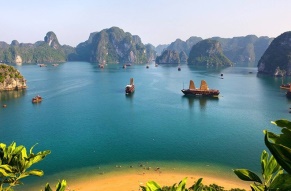 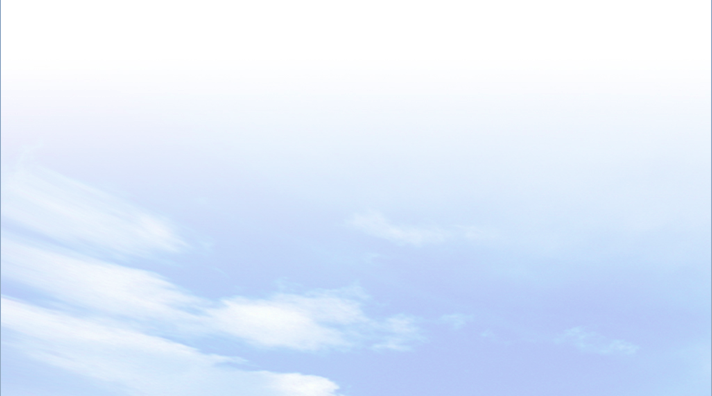 b)
VỊ TRÍ ĐỊA LÍ
Nằm ở rìa phía đông của bán đảo Đông Dương, gần trung tâm khu vực Đông Nam Á.
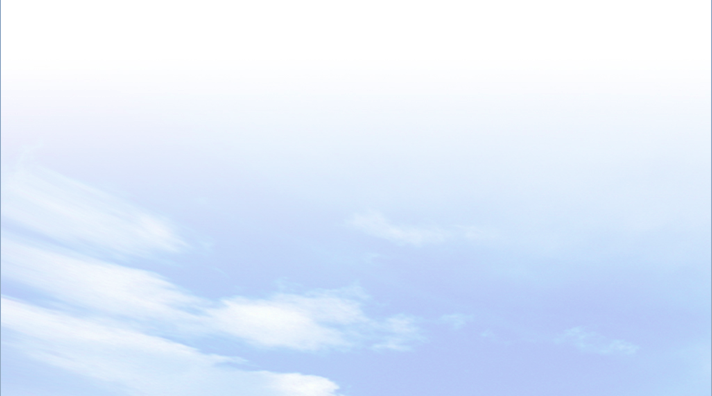 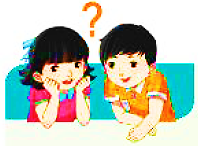 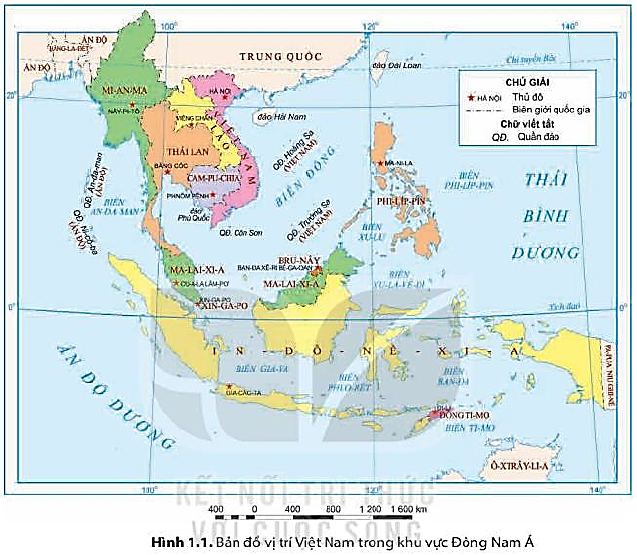 Quan sát hình 1.1 và kênh chữ SGK, cho biết Việt Nam nằm ở đâu?
Cầu nối giữa Đông Nam Á lục địa và hải đảo.
Nằm ở vị trí nội chí tuyến trong khu vực châu Á gió mùa.
Nằm trên ngã tư đường hàng hải và hàng không quốc tế.
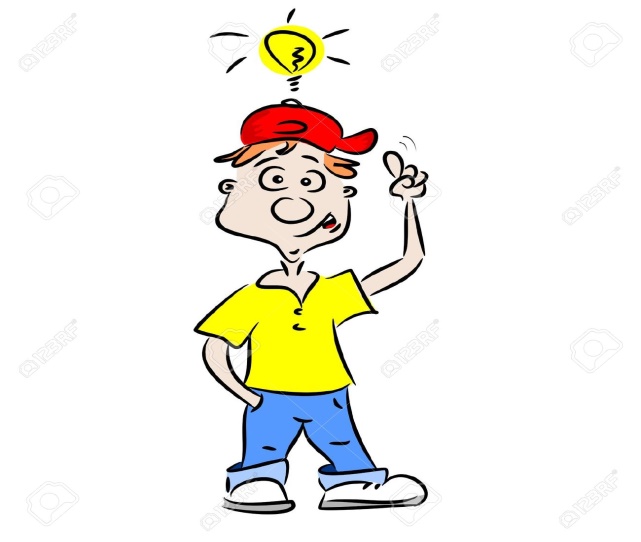 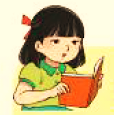 BÀI 1
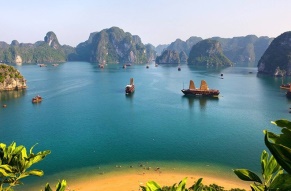 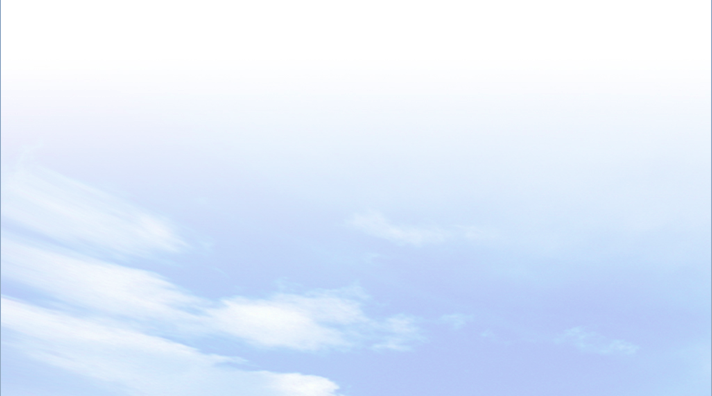 b)
VỊ TRÍ ĐỊA LÍ
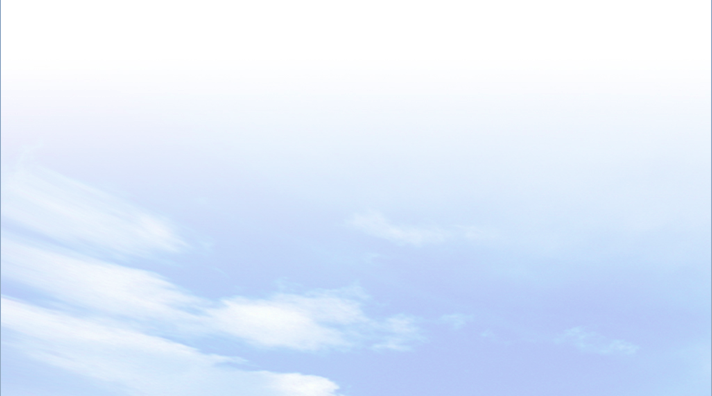 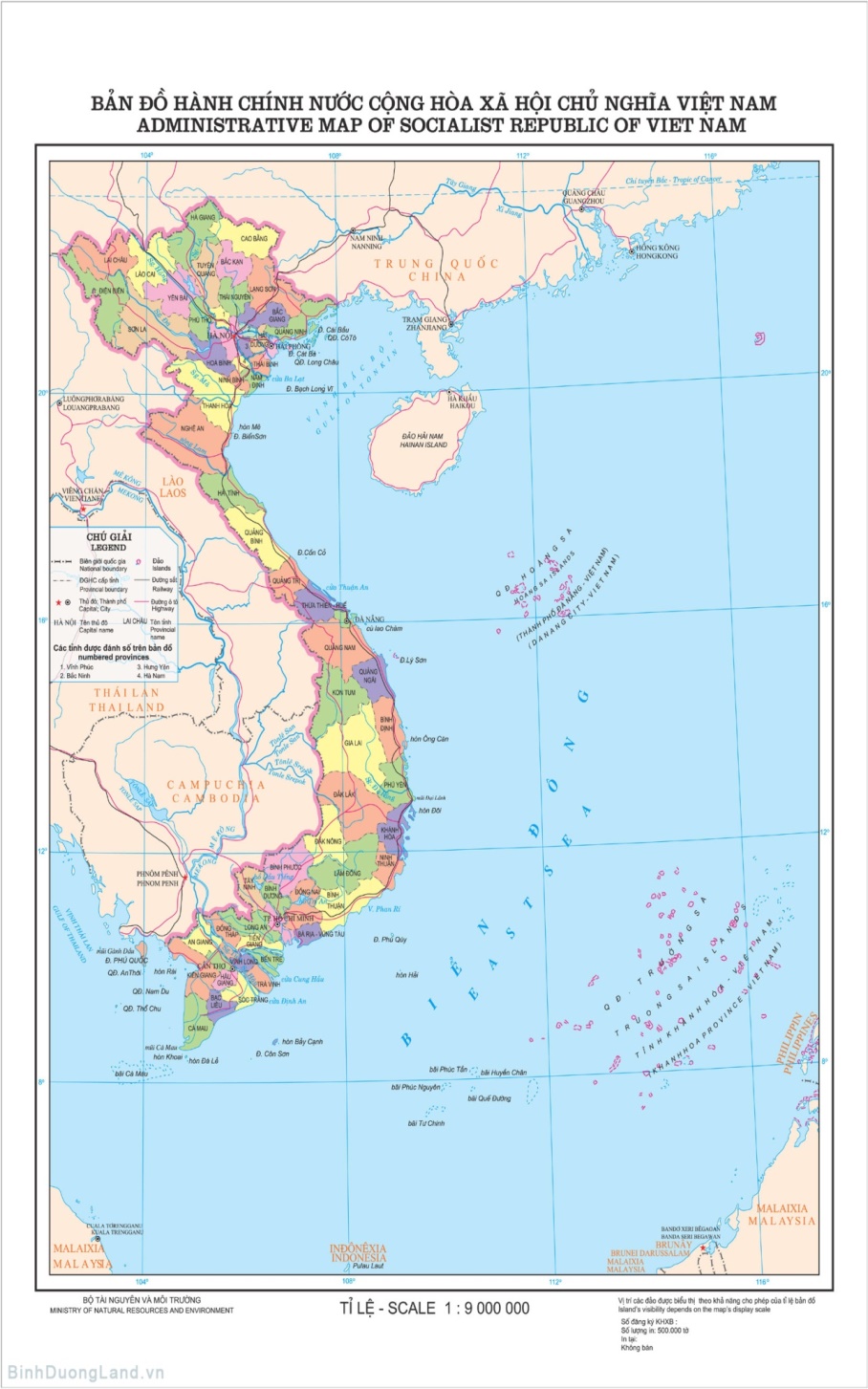 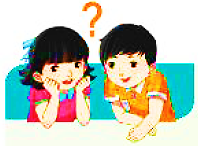 Quan sát bản đồ hành chính Việt Nam, xác định vị trí tiếp giáp của nước ta.
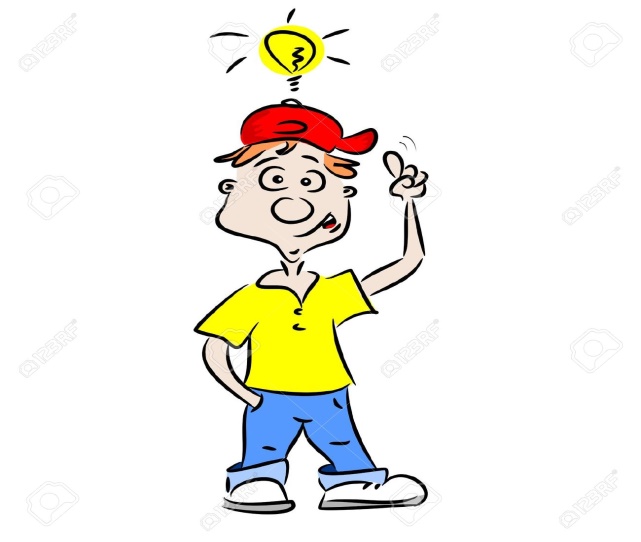 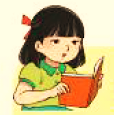 - Phía bắc giáp: Trung Quốc.
- Phía tây giáp Lào và Cam-pu-chia.
- Phía đông và nam giáp Biển Đông.
BÀI 1
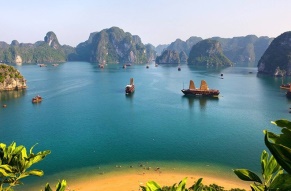 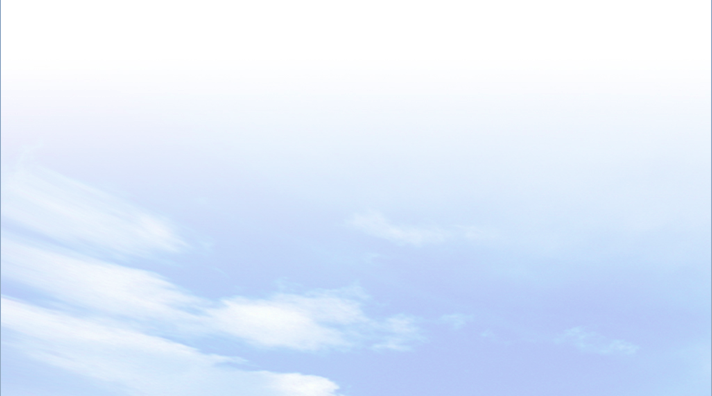 b)
VỊ TRÍ ĐỊA LÍ
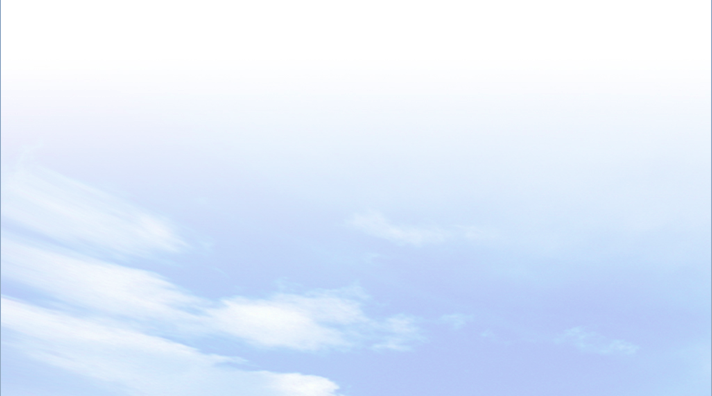 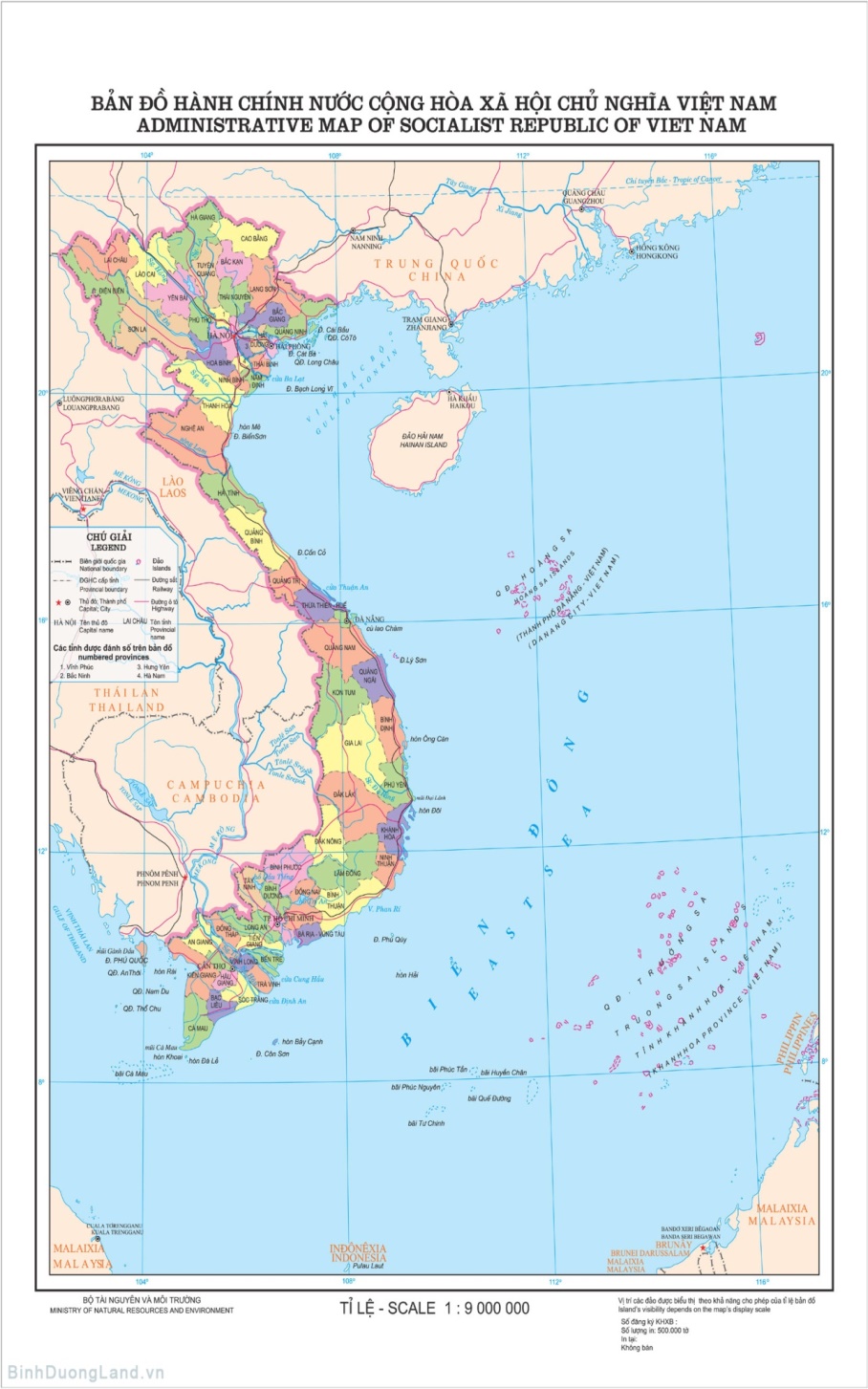 Quan sát bản đồ hành chính Việt Nam, xác định hệ tọa độ địa lí trên đất liền và trên biển ở     nước ta.
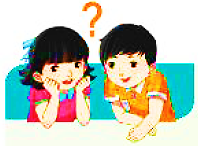 23°23′B
- Hệ tọa độ trên đất liền: theo chiều bắc - nam từ 23°23′B đến 8°34′B, theo chiều đông - tây từ 109°24′Đ đến 102°09′Đ.
- Trên vùng biển, hệ tọa độ địa lí của nước ta còn kéo dài tới khoảng vĩ độ 6°50'B (ở phía nam) và từ kinh độ 101°Đ (ở phía tây) đến trên 117°20’Đ (ở phía đông).
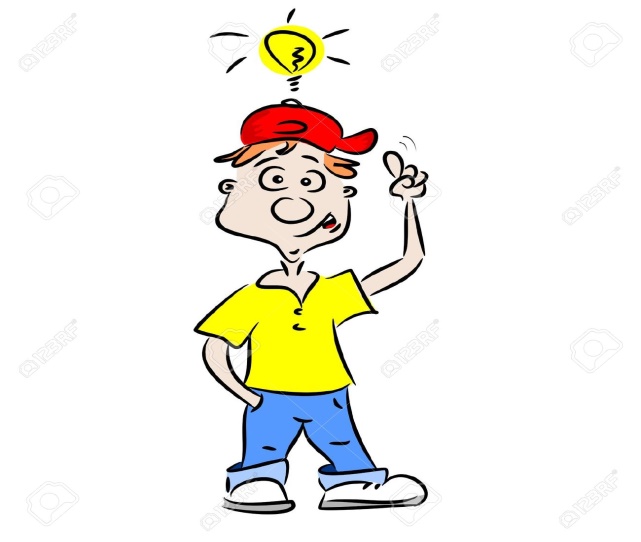 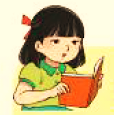 109°24′Đ
102°09′Đ
8°34′B
BÀI 1
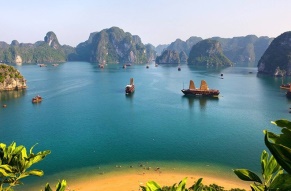 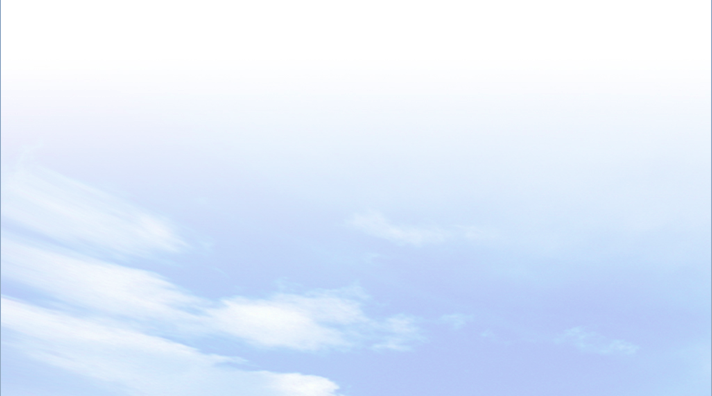 b)
VỊ TRÍ ĐỊA LÍ
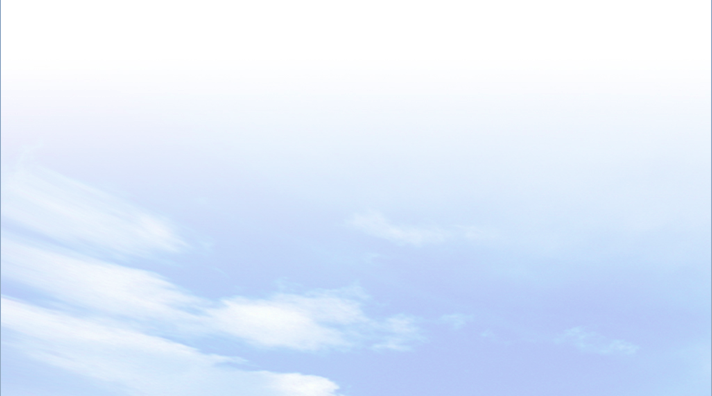 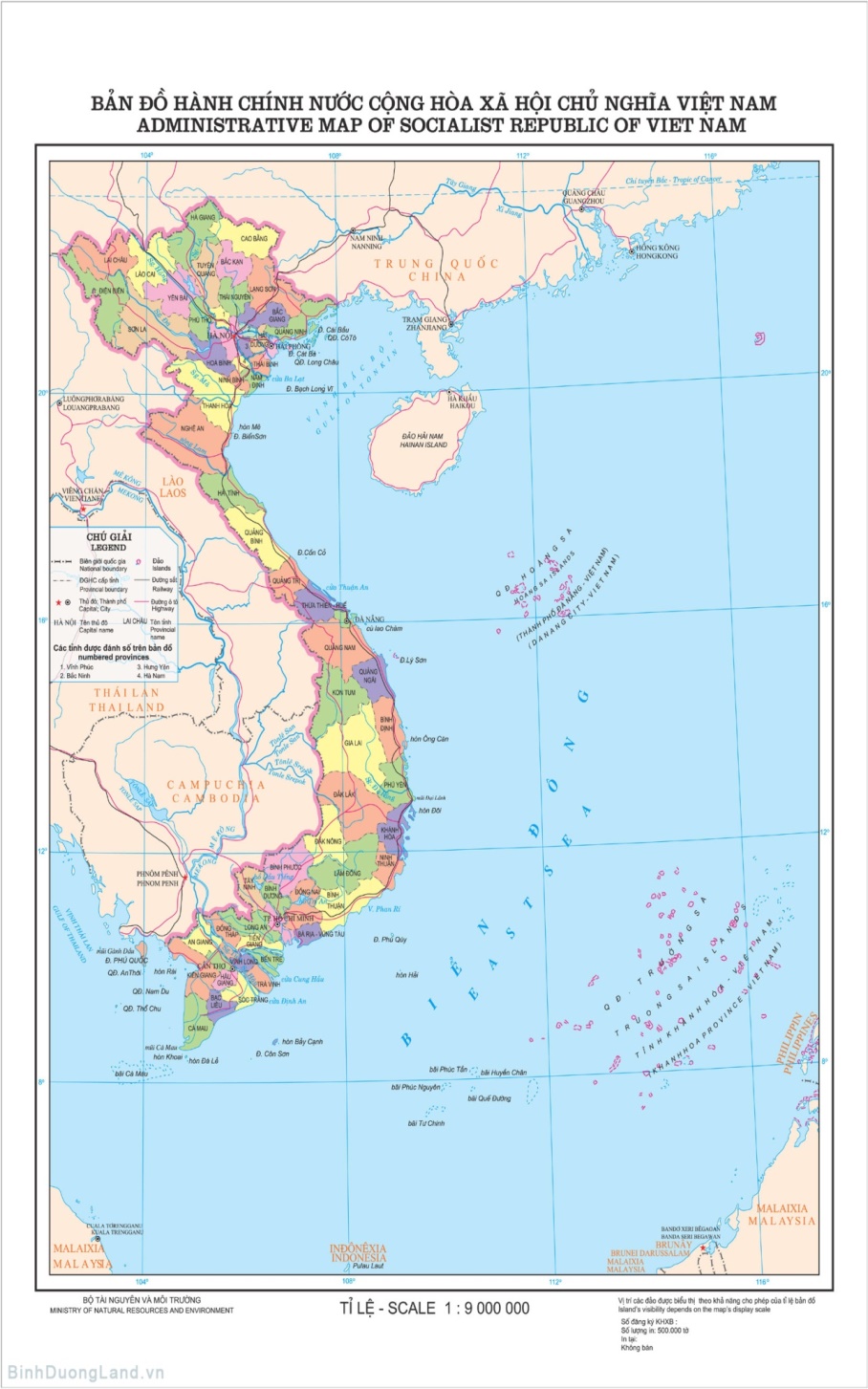 Quan sát bản đồ hành chính Việt Nam, xác định các điểm cực của nước ta.
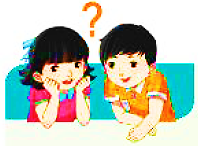 23°23′B
102°09′Đ
Điểm cực Bắc: ở xã Lũng Cú , huyện Đồng Văn, tỉnh Hà Giang
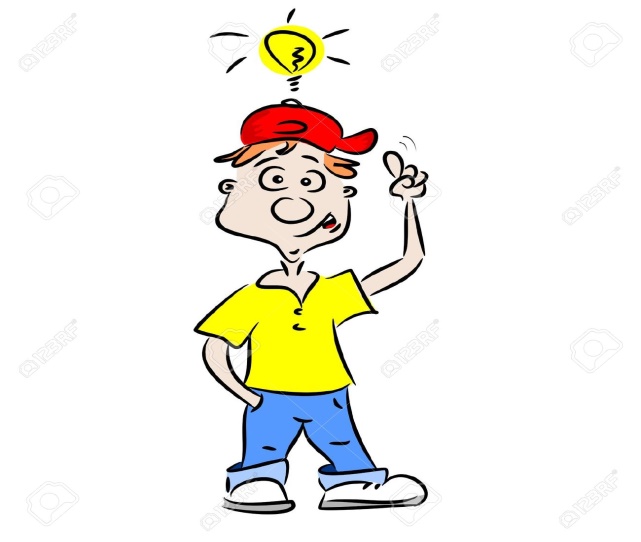 Điểm cực Nam: ở xã Đất Mũi, huyện Ngọc Hiển, tỉnh Cà Mau
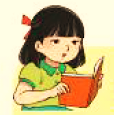 Điểm cực Tây: ở xã Sín Thầu, huyện Mường Nhé, tỉnh Điện Biên
109°24′Đ
Điểm cực Đông: ở xã Vạn Thạnh, huyện Vạn Ninh, tỉnh Khánh Hòa
8°34′B
BÀI 1
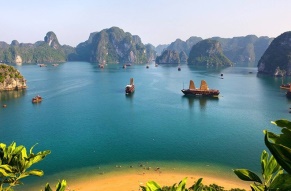 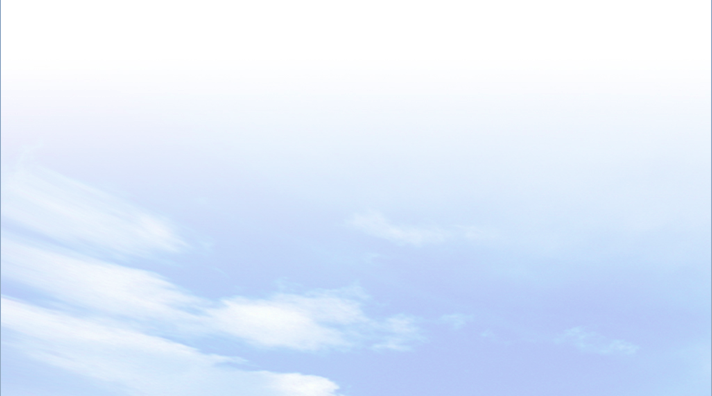 b)
VỊ TRÍ ĐỊA LÍ
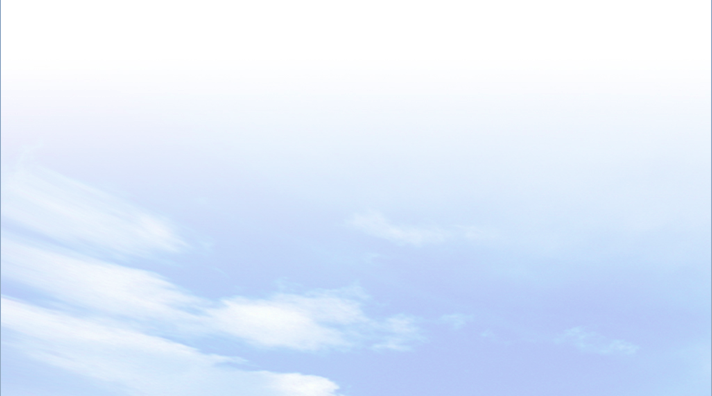 - Việt Nam nằm ở rìa phía đông của bán đảo Đông Dương, gần trung tâm khu vực Đông Nam Á.
- Tiếp giáp: 
+ Phía bắc giáp: Trung Quốc.
+ Phía tây giáp Lào và Campuchia.
+ Phía đông và nam giáp Biển Đông.
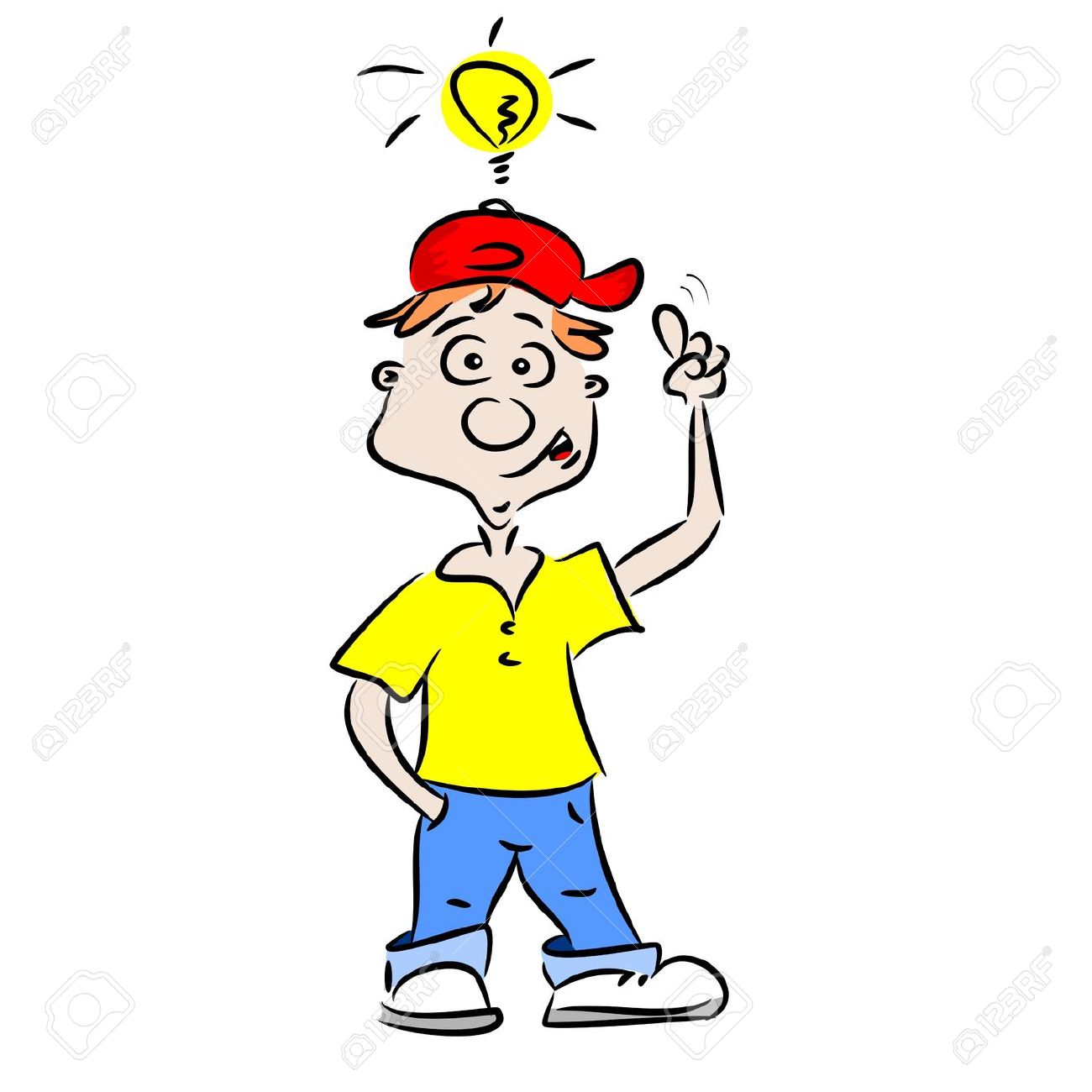 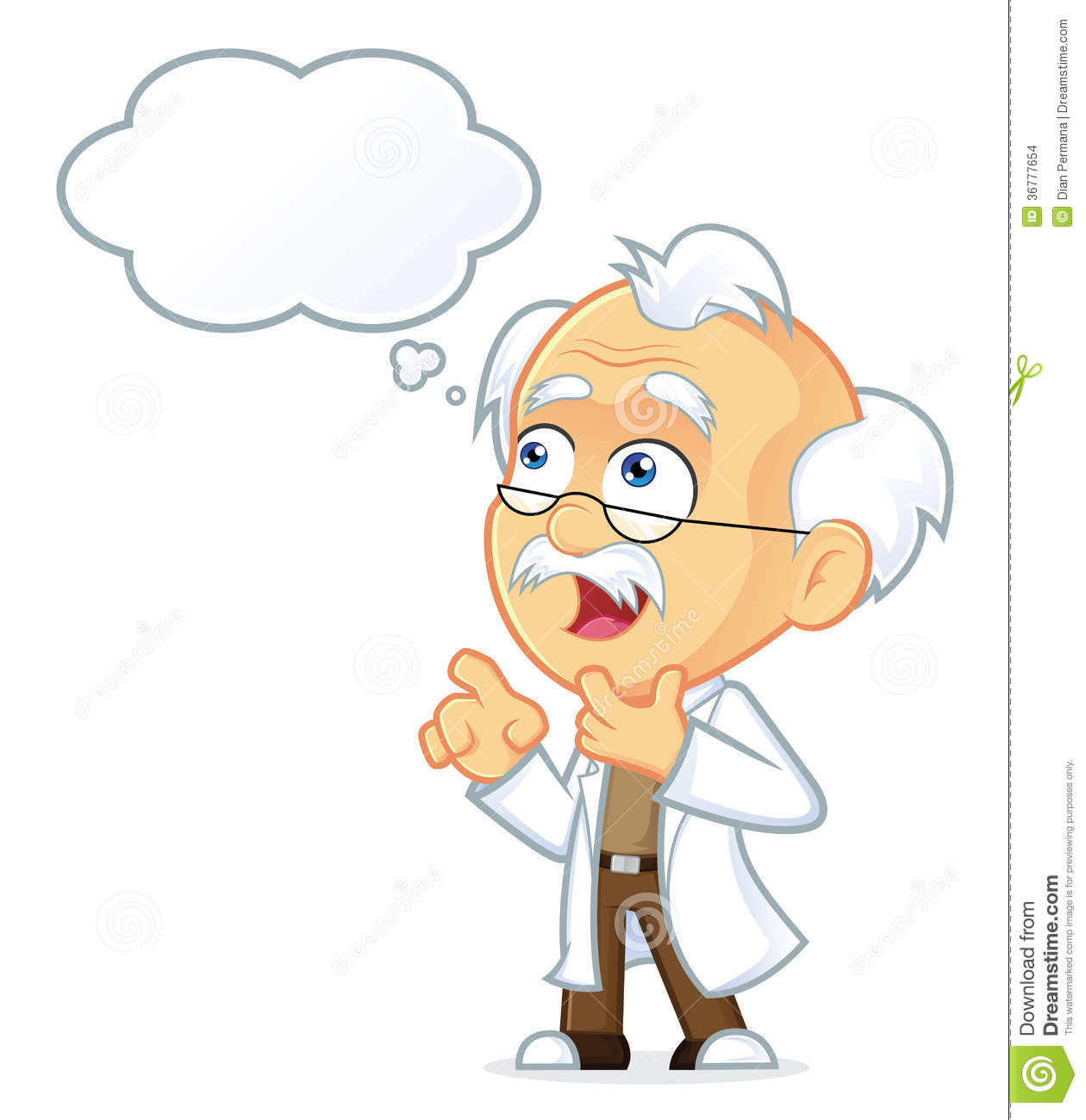 BÀI 1
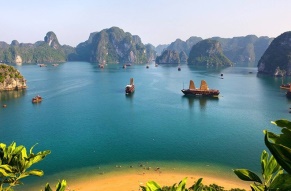 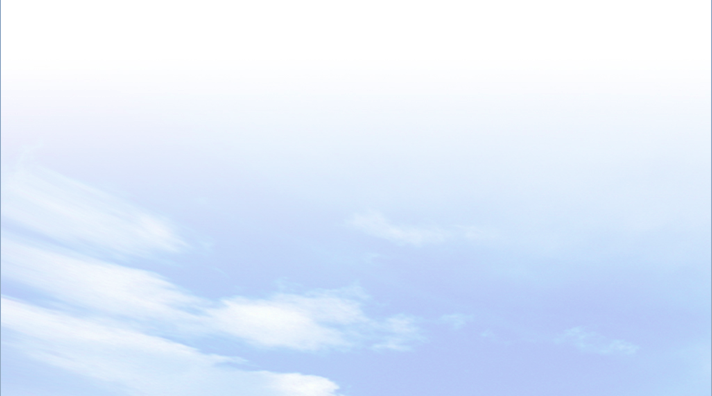 2
ẢNH HƯỞNG CỦA VỊ TRÍ ĐỊA LÍ VÀ PHẠM VI LÃNH THỔ 
ĐỐI VỚI SỰ HÌNH THÀNH ĐẶC ĐIỂM ĐỊA LÍ TỰ NHIÊN VIỆT NAM
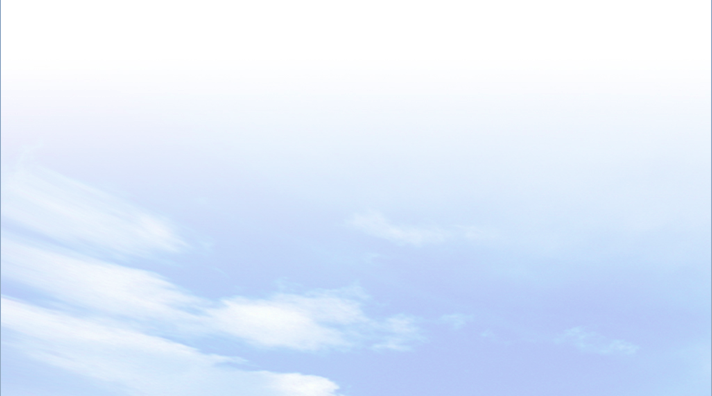 HOẠT ĐỘNG NHÓM
Thời gian: 5 phút
NHIỆM VỤ
* NHÓM 1, 2, 3 VÀ 4: Quan sát các hình ảnh và kênh chữ SGK, cho biết:
- Vị trí địa lí và lãnh thổ đã quy định đặc điểm cơ bản của thiên nhiên nước ta là gì?
- Vị trí địa lí và lãnh thổ ảnh hưởng đến sự phân hóa khí hậu nước ta như thế nào?
- Vì sao thiên nhiên nước ta chịu ảnh hưởng sâu sắc của biển?
* NHÓM 5, 6, 7 VÀ 8: Quan sát các hình ảnh và kênh chữ SGK, cho biết:
- Vì sao tài nguyên sinh vật nước ta lại phong phú?
- Vị trí địa lí và phạm vi lãnh thổ tạo nên sự phân hoá đa dạng của thiên nhiên nước ta như thế nào?
- Kể tên một số thiên tai thường xảy ra ở nước ta.
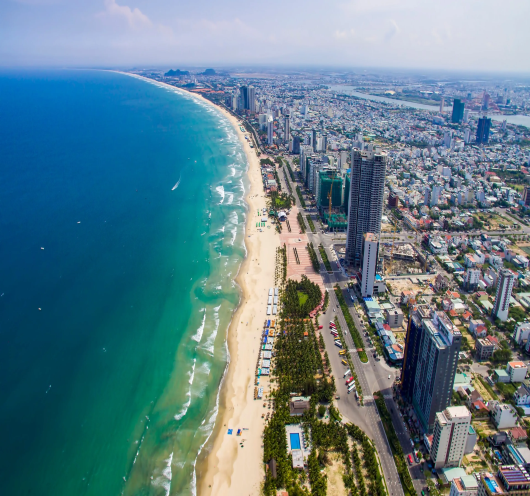 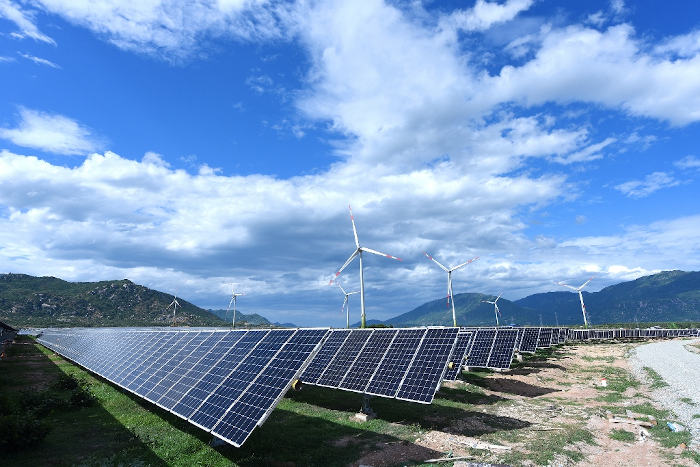 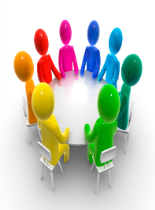 Khai thác năng lượng Mặt Trời ở Ninh Thuận
Bãi biển Mỹ Khê, 
Đà Nẵng
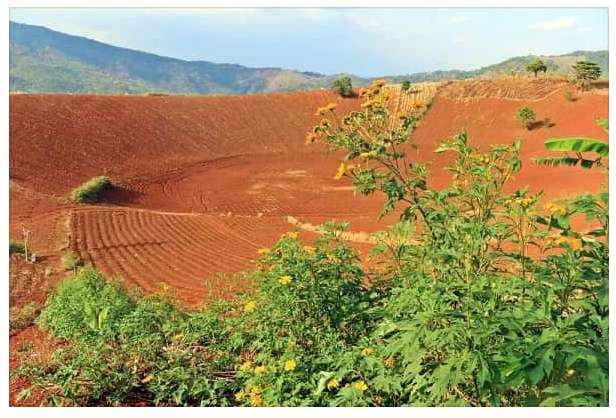 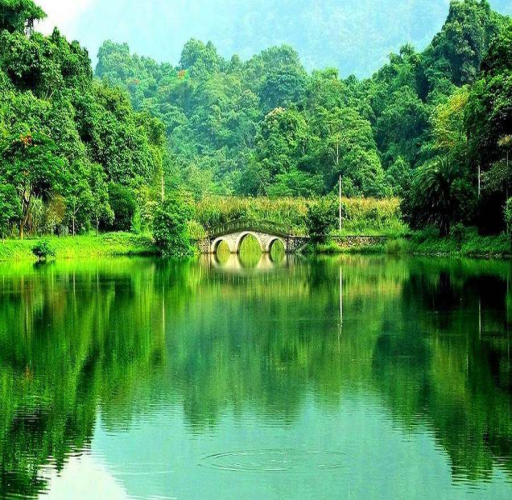 Vườn quốc gia Cúc Phương, Ninh Bình
Đất feralit
BÀI 1
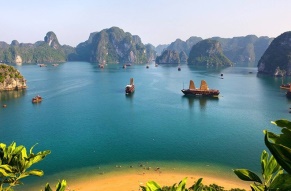 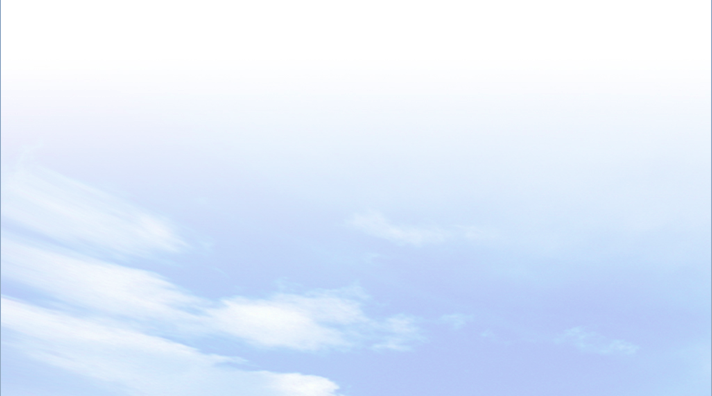 2
ẢNH HƯỞNG CỦA VỊ TRÍ ĐỊA LÍ VÀ PHẠM VI LÃNH THỔ 
ĐỐI VỚI SỰ HÌNH THÀNH ĐẶC ĐIỂM ĐỊA LÍ TỰ NHIÊN VIỆT NAM
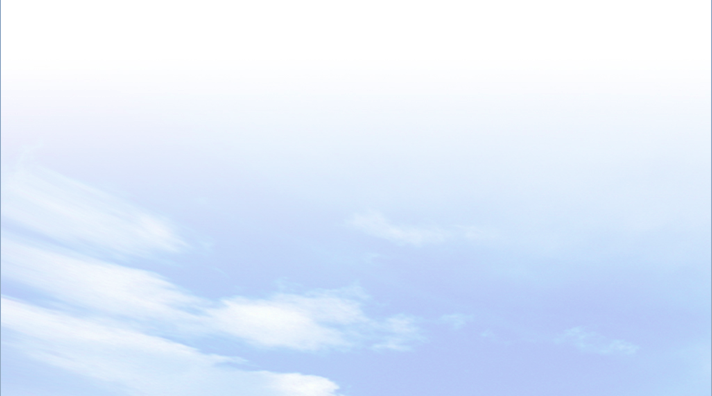 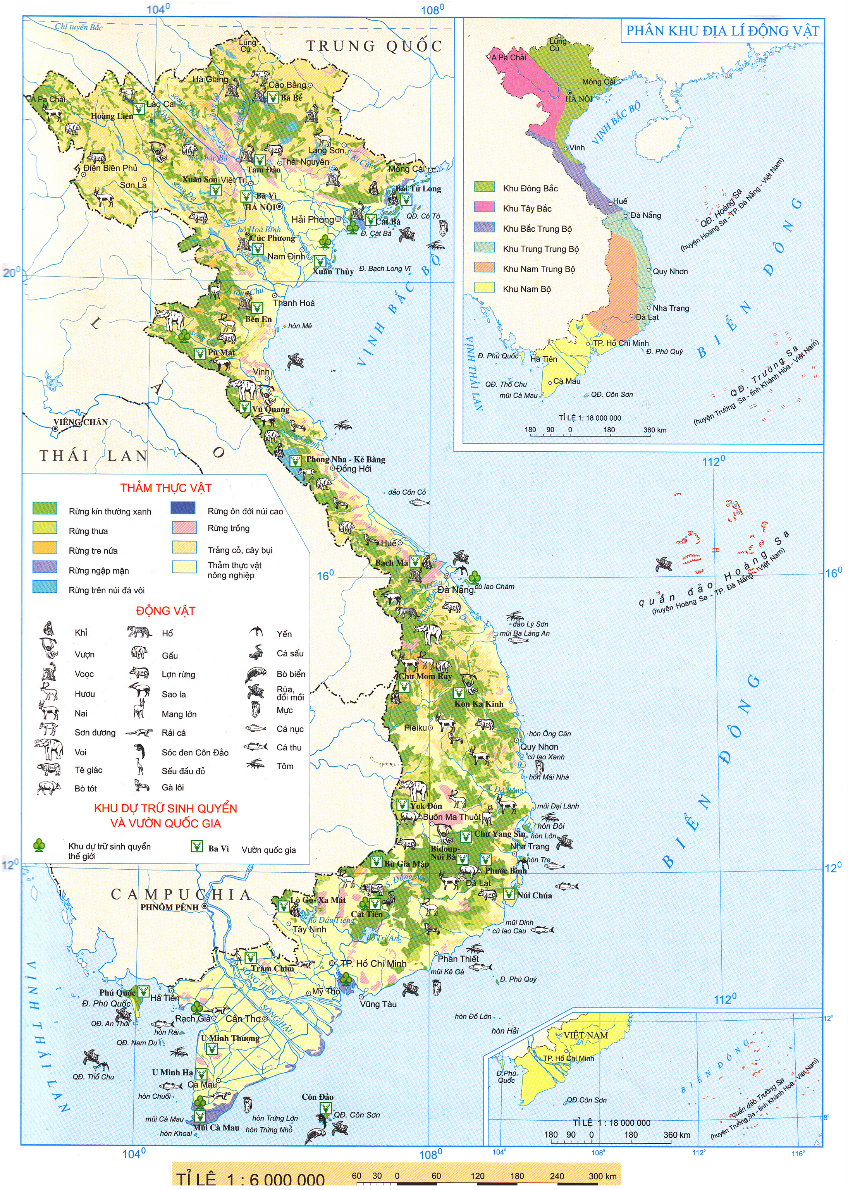 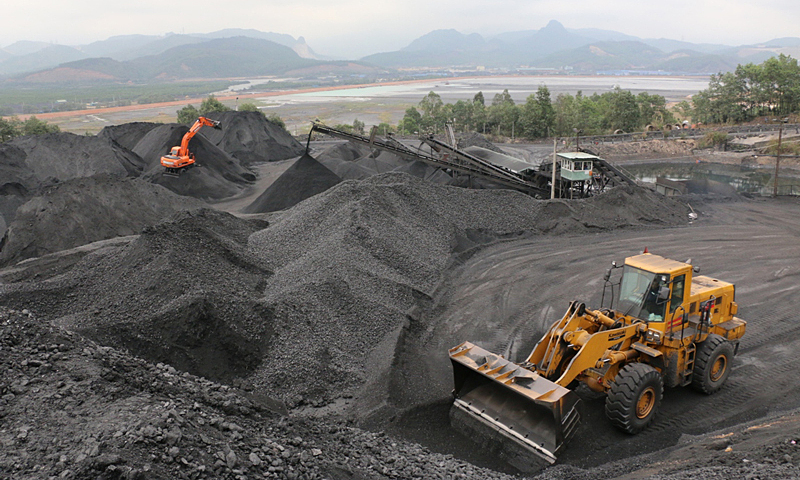 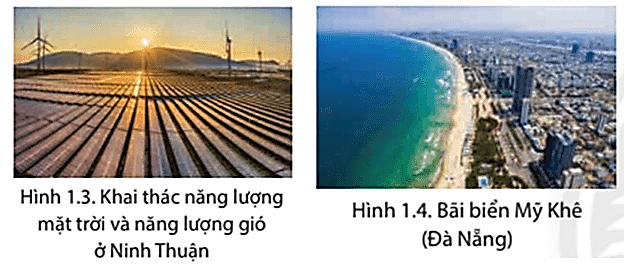 - Tính chất nhiệt đới ẩm gió mùa
- Có sự phân hóa
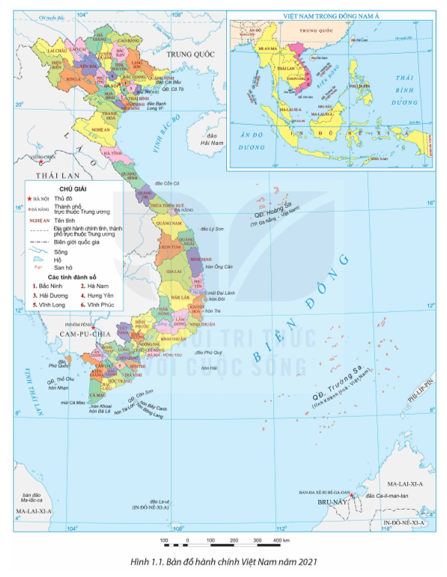 Khoáng sản
Khí hậu
Sinh vật
- Khoáng sản phong phú: Than đá, dầu mỏ, khí tự nhiên, đá vôi,…
Tổng bức xạ hằng năm lớn
Chịu ảnh hưởng của gió Tín Phong và gió mùa châu Á
Khí hậu có 2 mùa rõ rệt
Chịu ảnh hưởng sâu sắc của biển
Chịu nhiều ảnh hưởng của các cơn bão đến từ khu vực biển nhiệt đới Tây Thái Bình Dương.
Nằm trên đường di lưu của nhiều luồng sinh vật
Đa dạng sinh học cao
Đa dạng hệ sinh thái
Đa dạng loài và nguồn gen
Khai thác than đá ở Quảng Ninh
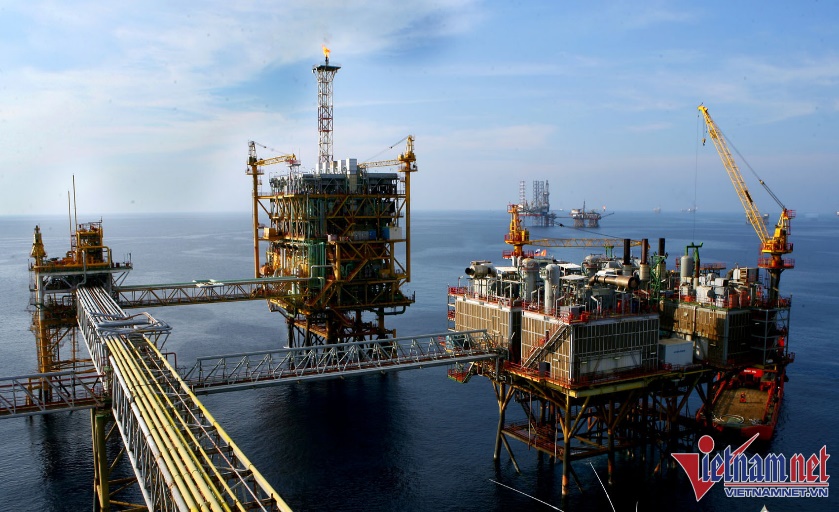 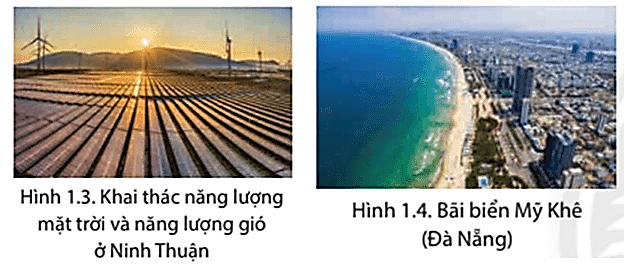 Khai thác dầu ở mỏ Bạch Hổ
Bản đồ phân bố động vật và thực vật của Việt Nam (tr139)
BÀI 1
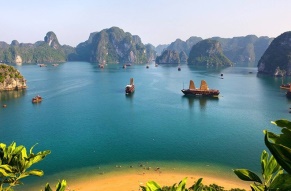 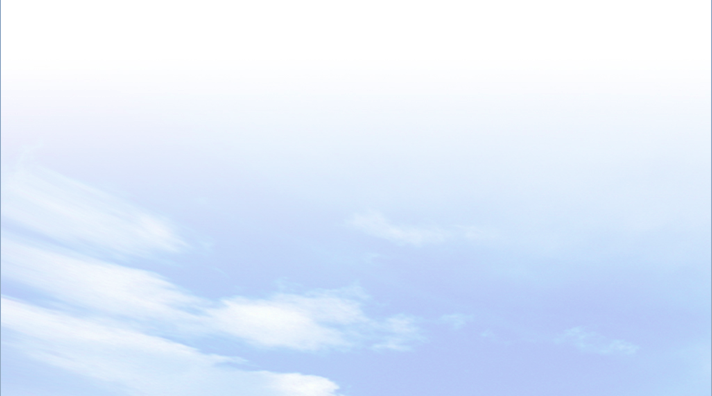 2
ẢNH HƯỞNG CỦA VỊ TRÍ ĐỊA LÍ VÀ PHẠM VI LÃNH THỔ 
ĐỐI VỚI SỰ HÌNH THÀNH ĐẶC ĐIỂM ĐỊA LÍ TỰ NHIÊN VIỆT NAM
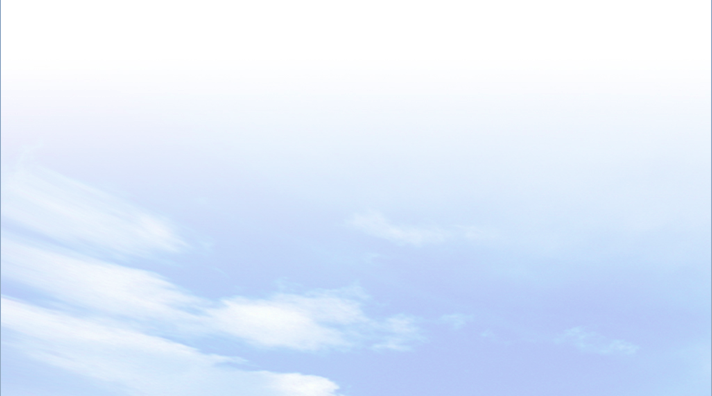 - Vị trí địa lí và lãnh thổ đã quy định đặc điểm cơ bản của thiên nhiên nước ta mang tính chất nhiệt đới ẩm gió mùa và có sự phân hoá.
+ Đối với khí hậu:  tổng bức xạ hằng năm lớn, cán cân bức xạ luôn dương, khí hậu có hai mùa rõ rệt.
+ Thiên nhiên nước ta chịu ảnh hưởng sâu sắc của biển.
+ Đối với sinh vật:  tính đa dạng sinh học cao.
+ Đối với khoáng sản:  tài nguyên khoáng sản phong phú.
Vị trí địa lí và phạm vi lãnh thổ tạo nên sự phân hoá 
đa dạng của thiên nhiên nước ta.
Tuy nhiên, nước ta cũng nằm trong vùng hay xảy ra 
thiên tai, nhất là bão.
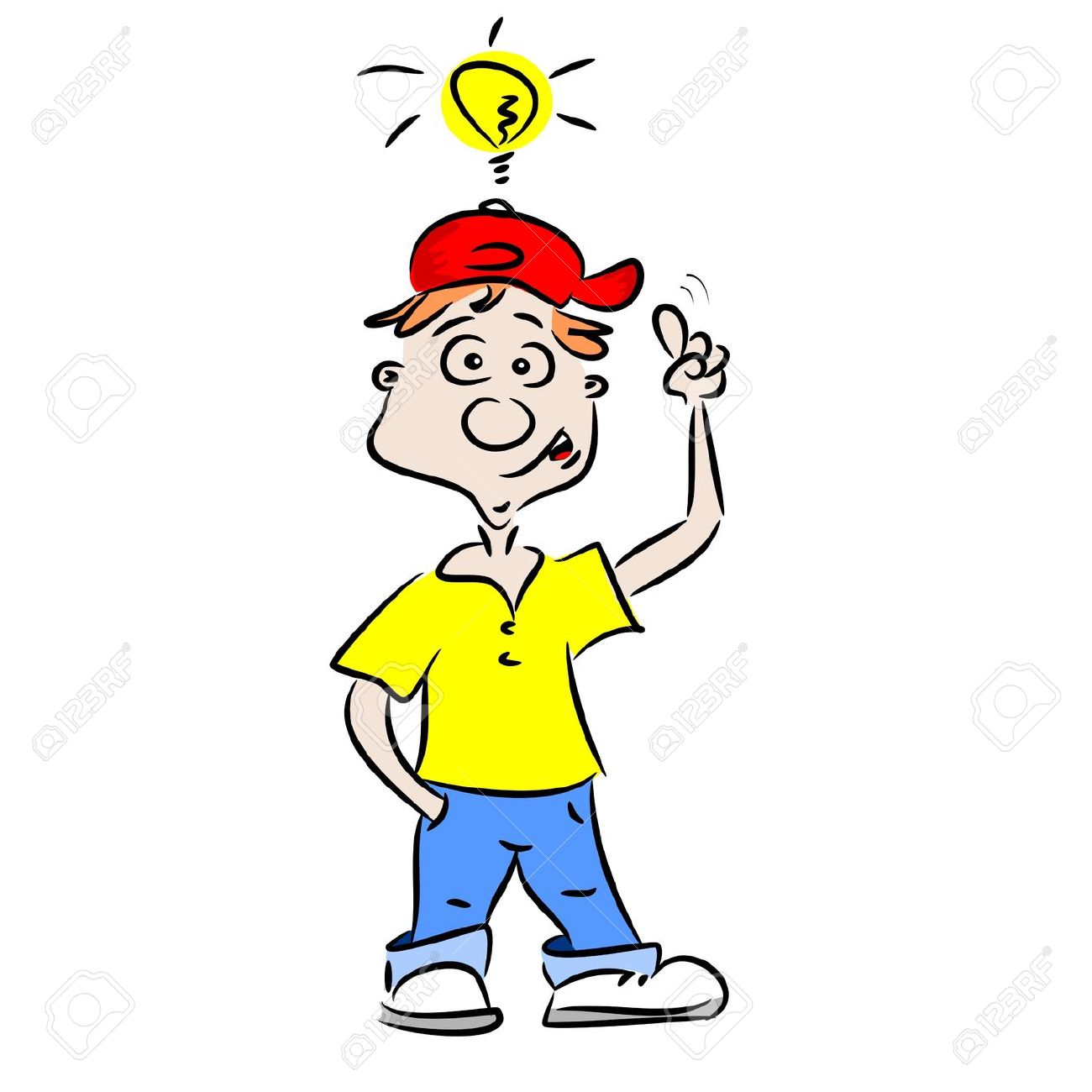 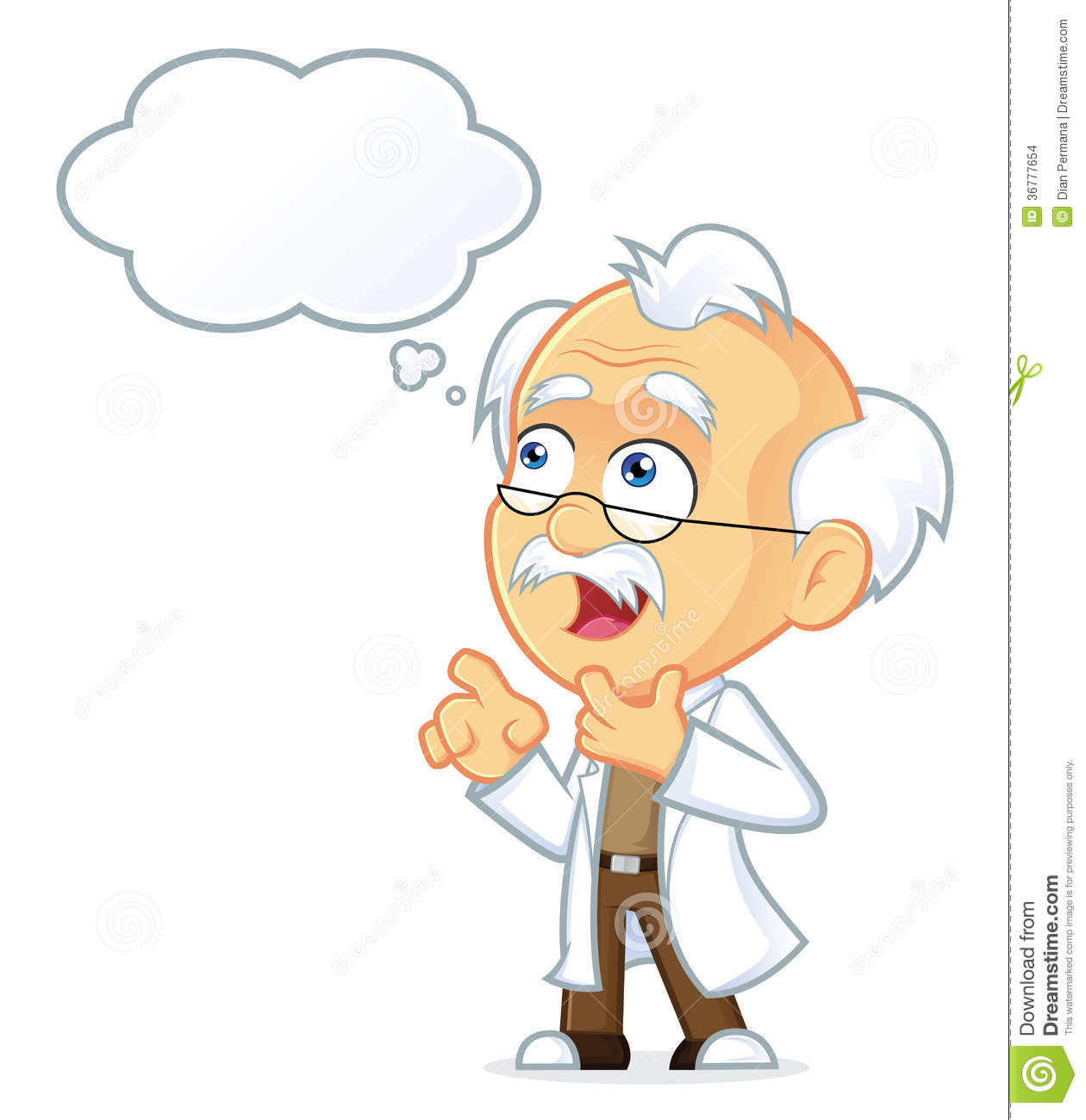 BÀI 1
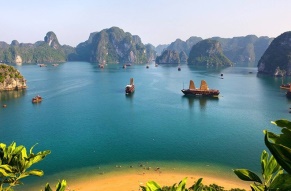 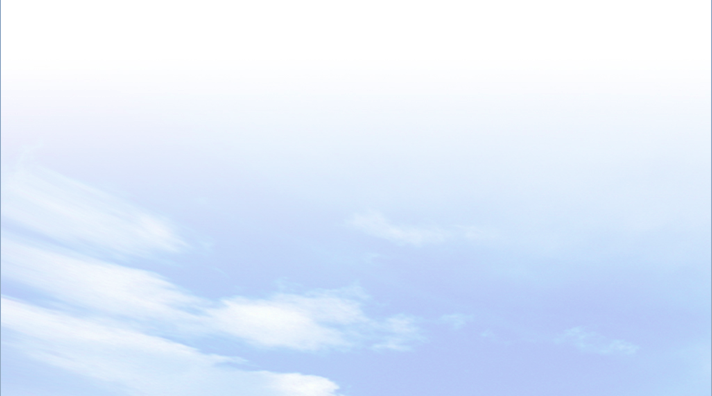 EM CÓ BIẾT?
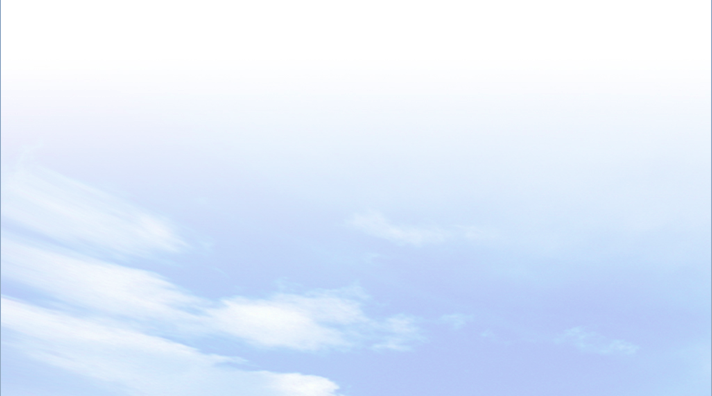 CÁC BỘ PHẬN CỦA VÙNG BIỂN NƯỚC TA
- Nội thuỷ là vùng nước tiếp giáp với bờ biển, ở phía trong đường cơ sở và là bộ phận lãnh thổ của Việt Nam.
- Lãnh hải là vùng biển có chiều rộng 12 hải lí tính từ đường cơ sở ra phía biển. Ranh giới ngoài của lãnh hải là biên giới quốc gia trên biển của Việt Nam.
- Vùng tiếp giáp lãnh hải là vùng biển tiếp liền và nằm ngoài lãnh hải Việt Nam, có chiều rộng 12 hải lí tính từ ranh giới ngoài của lãnh hải.
- Vùng đặc quyền kinh tế là vùng biển tiếp liền và nằm ngoài lãnh hải Việt Nam, hợp với lãnh hải thành một vùng biển có chiều rộng 200 hải lí tính từ đường cơ sở.
- Thềm lục địa Việt Nam là đáy biển và lòng đất dưới đáy biển, tiếp liền và nằm ngoài lãnh hải Việt Nam, trên toàn bộ phần kéo dài tự nhiên của lãnh thổ đất liền, các đảo và quần đảo của Việt Nam cho đến mép ngoài của rìa lục địa.
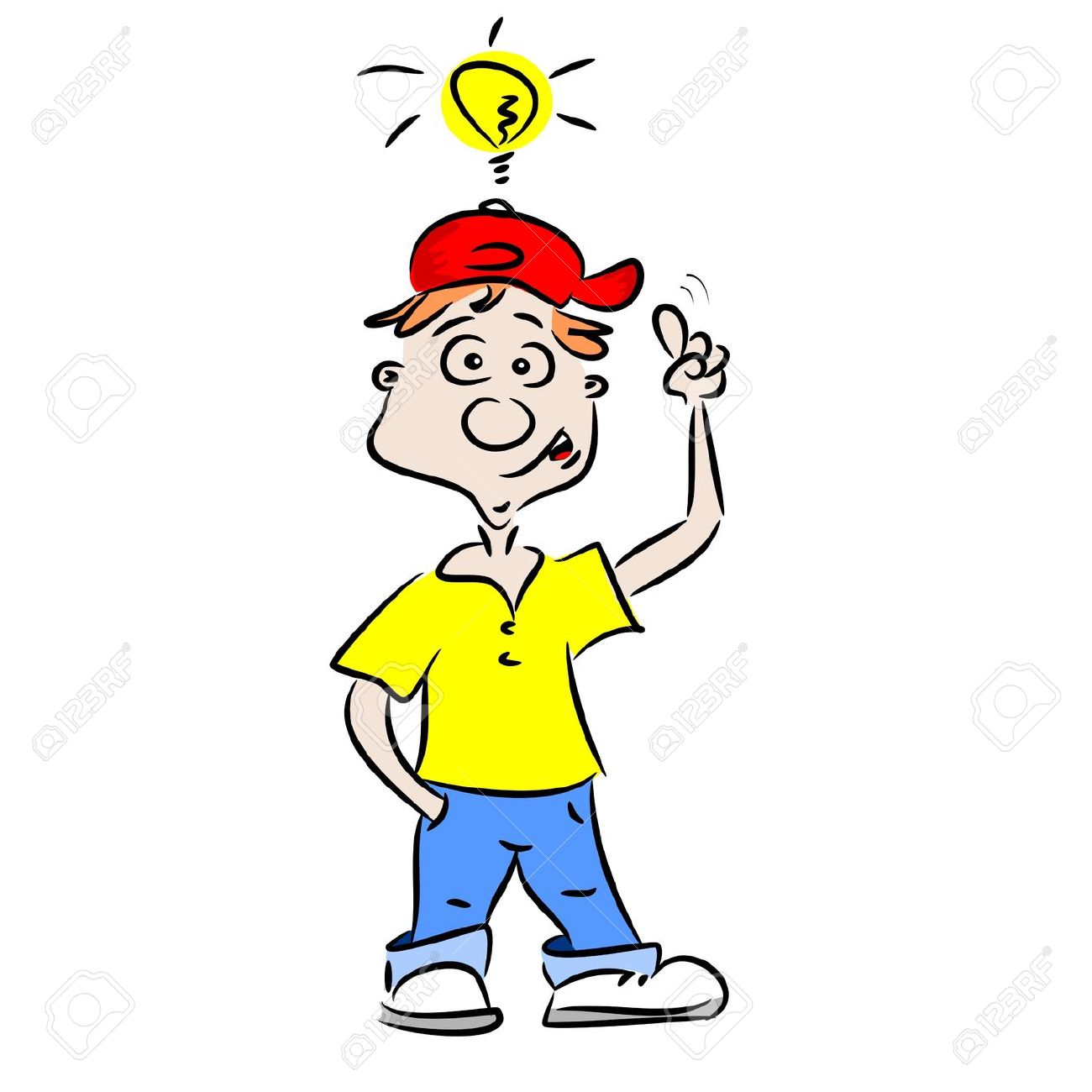 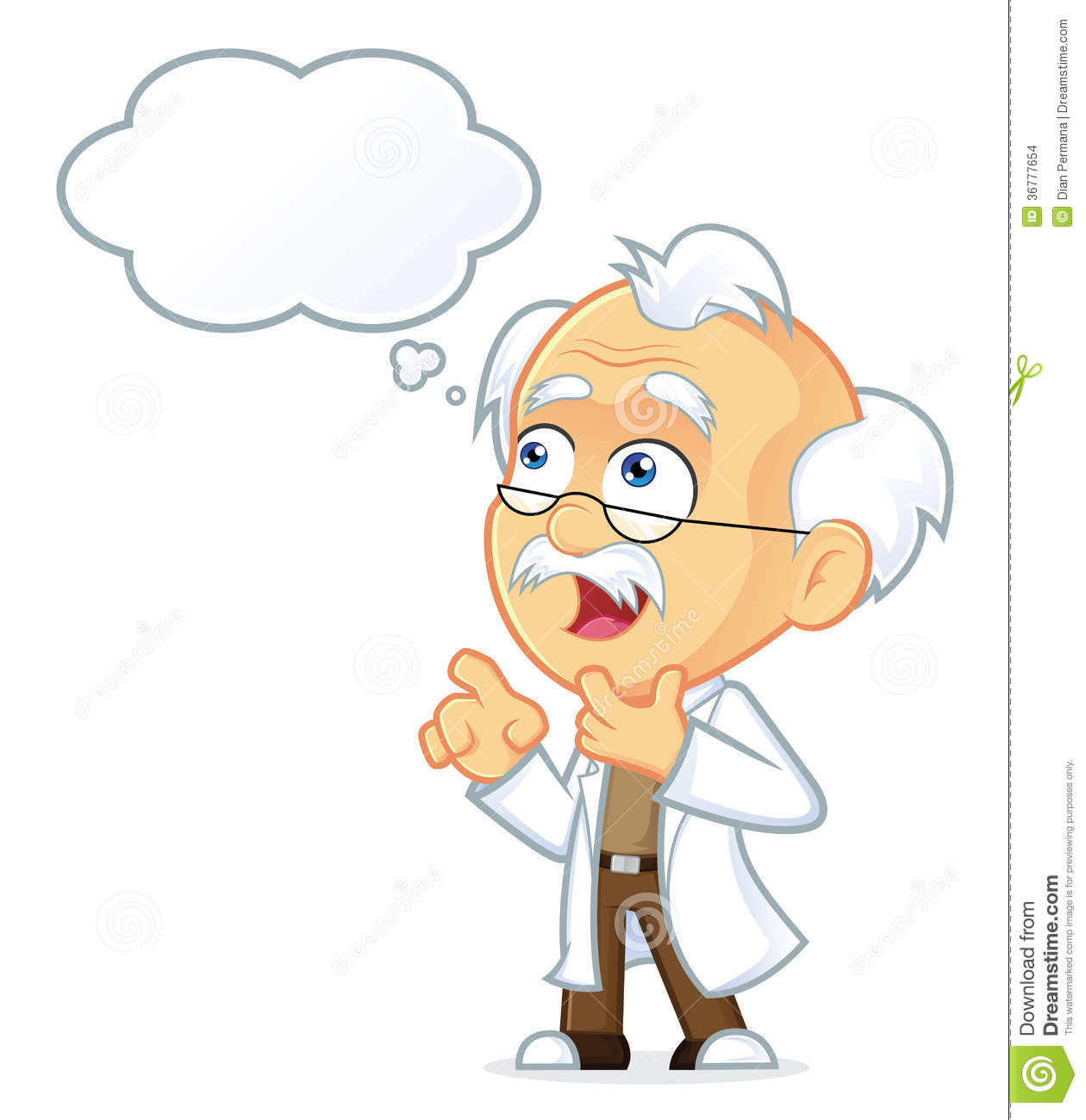 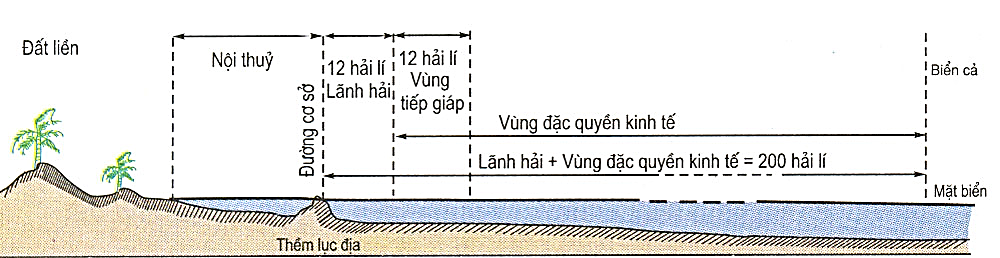 BÀI 1
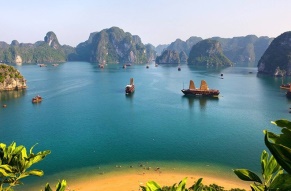 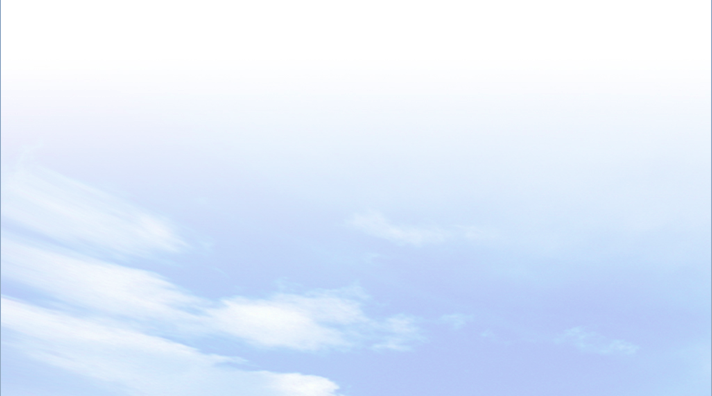 3
LUYỆN TẬP VÀ VẬN DỤNG
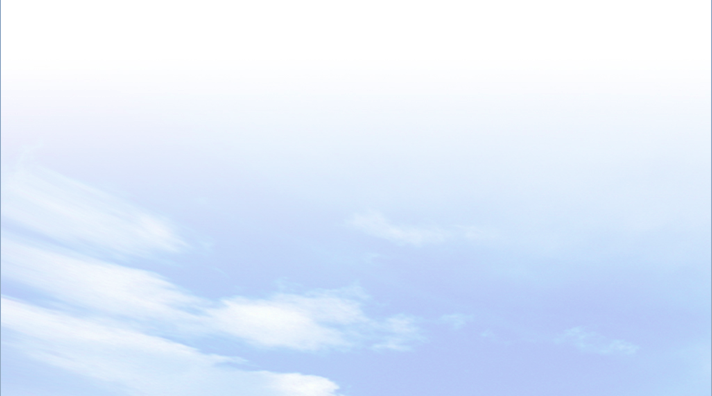 a. Luyện tập
ẢNH HƯỞNG CỦA VỊ TRÍ ĐỊA  LÍ VÀ PHẠM VI LÃNH THỔ ĐẾN ĐẶC ĐIỂM TỰ NHIÊN
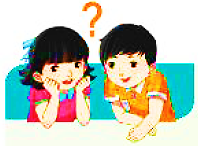 Dựa vào kiến thức đã học, hãy vẽ sơ đồ thể hiện ảnh hưởng của vị trí địa lí và phạm vi lãnh thổ tới đặc điểm tự nhiên Việt Nam.
Thiên nhiên nhiệt đới ẩm gió mùa, chịu ảnh hưởng sâu sắc của biển
Thiên nhiên phân hóa đa dạng
Sinh vật
+ Đa dạng sinh học
Phân hóa theo
+ Chiều Bắc – Nam
+ Chiều Đông – Tây
+  Độ cao,…
Khí hậu:
+ Nằm trong đới nóng Bắc bán cầu, vùng gió mùa châu Á
+ Một năm có 2 mùa
+ Nhiều bão
Khoáng sản:
Tài nguyên khoáng sản phong phú
BÀI 1
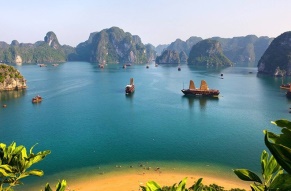 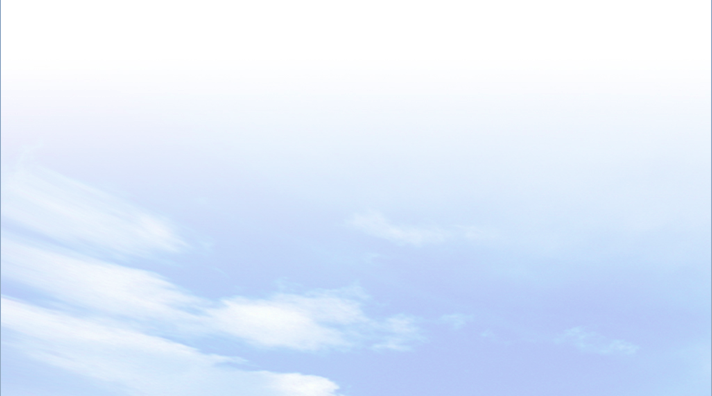 3
LUYỆN TẬP VÀ VẬN DỤNG
Phát triển kinh tế: phát triển các ngành kinh tế, các vùng lãnh thổ, tạo điều kiện thực hiện chính sách mở cửa, hội nhập, thu hút vốn đầu tư nước ngoài đối với Việt Nam.
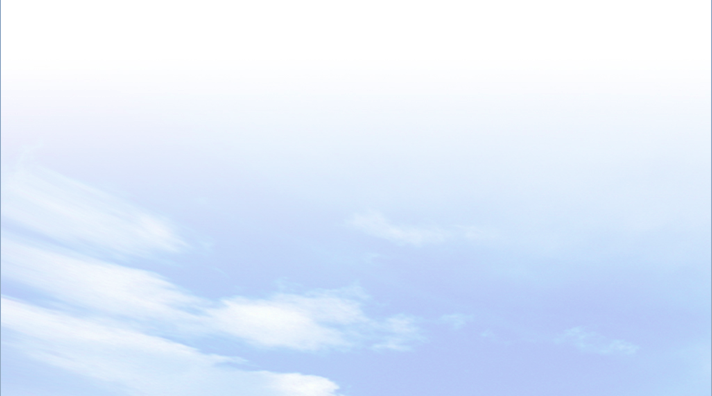 b. Vận dụng
Văn hóa – xã hội: chung sống hòa bình, hợp tác hữu nghị và cùng phát triển với các nước láng giềng và các nước trong khu vực Đông Nam Á.
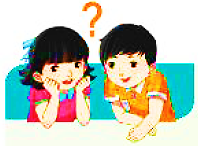 Tìm hiểu về những thuận lợi của vị trí địa lí nước ta trong việc giao lưu với các nước trong khu vực và trên thế giới.
An ninh – quốc phòng: Biển Đông là một hướng chiến lược quan trọng  trong công cuộc xây dựng, phát triển kinh tế và bảo vệ đất nước.
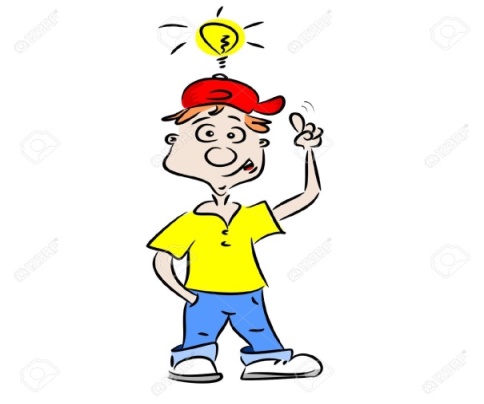 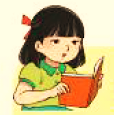